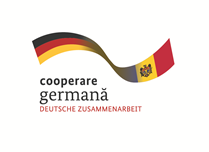 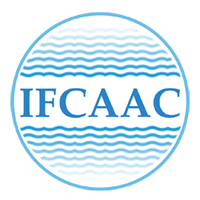 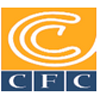 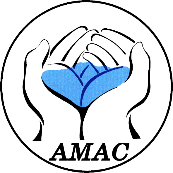 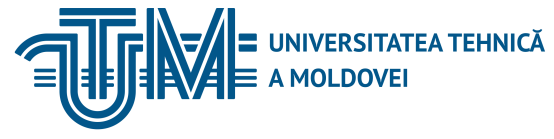 INSTITUTUL DE FORMARE CONTINUĂ ÎN DOMENIUL ALIMENTĂRII CU APĂ ŞI CANALIZĂRII
PENTRU MEMBRII ASOCIAȚIEI „MOLDOVA APĂ-CANAL”
Curs de instruire pentru angajații operatorilor „Apă-Canal”Modulul 17:  Managementul și exploatarea stațiilor de epurare a apelor uzate și stațiilor de tratare a apei naturaleSesiunea 1:  Acte legislative și normative cu privire la exploatarea stațiilor de tratare a apei naturale și epurare a apelor uzate.      Expert,  Rusnac ArcadieSA ”Apă – Canal Chișinău”2 – 3 – 4 iulie 2019,  Chișinău
03/07/2019
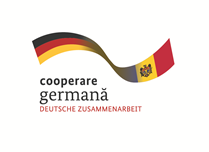 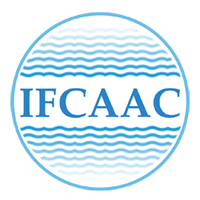 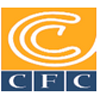 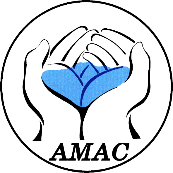 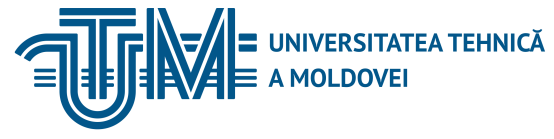 INSTITUTUL DE FORMARE CONTINUĂ ÎN DOMENIUL ALIMENTĂRII CU APĂ ŞI CANALIZĂRII
PENTRU MEMBRII ASOCIAȚIEI „MOLDOVA APĂ-CANAL”
Obiective: 1. Familiarizarea cu modificările operate în actele legislative și normative din domeniul tratării apelor naturale și epurării apelor uzate;2. Falimilarizarea cu modul de documentare și managementul în domeniul exploatării stațiilor de tratare a apelor naturale și stațiilor de epurare a apelor uzate (ex: prezentarea organigramei societății și departamentului tratare apă/apă uzată Vadul lui Vodă, regulamente, fișe de post, proceduri specifice, instrucțiuni de lucru etc).
03/07/2019
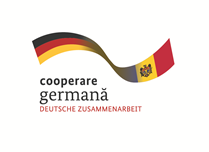 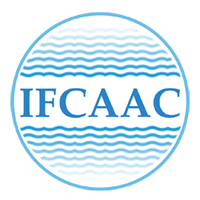 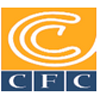 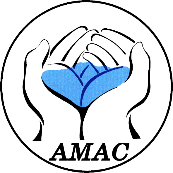 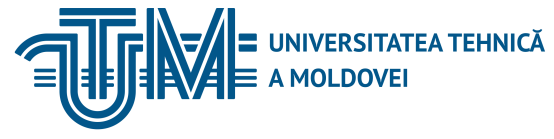 INSTITUTUL DE FORMARE CONTINUĂ ÎN DOMENIUL ALIMENTĂRII CU APĂ ŞI CANALIZĂRII
PENTRU MEMBRII ASOCIAȚIEI „MOLDOVA APĂ-CANAL”
Regulamentul privind monitorizarea şi evidenţa sistematică a stării apelor de suprafaţă şi a apelor subterane, aprobat prin HG Nr. 932 din  20.11.2013http://lex.justice.md/index.php?action=view&view=doc&lang=1&id=350467CAPITOLUL IDISPOZIŢII GENERALE2. Noţiuni:    monitorizarea stării apelor – sistem de evaluare a parametrilor fizici, chimici, biologici şi microbiologici ai apei în funcţie de condiţiile naturale şi antropice;    programele de monitorizare – instrument de evaluare coerentă şi cuprinzătoare a stării resurselor de apă, astfel încît să faciliteze prognoza, elaborarea şi aprobarea planurilor de gestionare a corpurilor acvatice, precum şi analiza progresului realizat în implementarea acestora;    indicatori de calitate a apelor – cerinţe de calitate a apelor exprimate prin valoarea concentraţiei unui anumit parametru fizico-chimic, grup de parametri fizico-chimici sau a unui parametru biologic, care nu va fi depăşit, pentru a asigura protecţia sănătăţii omului şi a mediului;
03/07/2019
xxxxxxxxxxxxxxxxxxxx
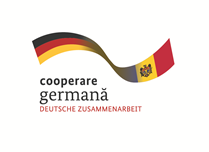 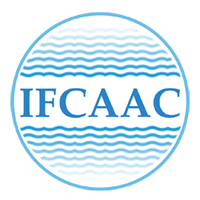 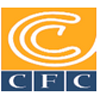 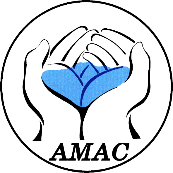 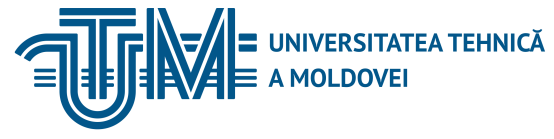 INSTITUTUL DE FORMARE CONTINUĂ ÎN DOMENIUL ALIMENTĂRII CU APĂ ŞI CANALIZĂRII
PENTRU MEMBRII ASOCIAȚIEI „MOLDOVA APĂ-CANAL”
sistemul naţional de monitorizare – sistem, prin care statul supraveghează permanent starea resurselor de apă şi a impactului antropic, bazat pe parametri şi indici cu acoperire spaţială şi temporală, care asigură cadrul informaţional necesar pentru elaborarea strategiei, măsurilor de prevenire a consecinţelor antropice, calamităţilor naturale şi de remediere a situaţiei ecologice;    tendinţă ascendentă semnificativă – creştere semnificativă din punct de vedere statistic şi al mediului a concentraţiei unui poluant, grup de poluanţi sau a unui indicator al poluării în apă pentru care se consideră necesară o inversare a tendinţei.   3. Tipurile de monitorizare sînt:    1) monitorizarea de supraveghere (S) – are ca scop evaluarea stării tuturor apelor din cadrul fiecărui bazin sau subbazin hidrografic, furnizînd informaţii pentru: validarea procedurii de evaluare a impactului, elaborarea eficientă a programelor ulterioare de monitorizare, evaluarea tendinţei de variaţie pe termen lung a calităţii şi cantităţii resurselor de apă, elaborarea criteriilor de evidenţiere a corpurilor de apă la nivel administrativ-teritorial, precum şi argumentarea optimizării sistemului naţional de monitorizare;
03/07/2019
xxxxxxxxxxxxxxxxxxxx
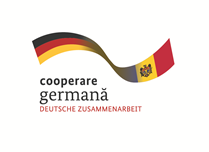 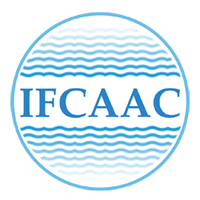 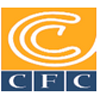 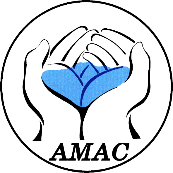 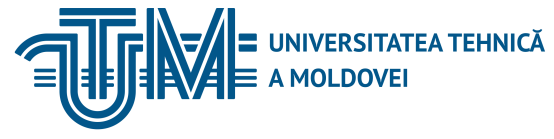 INSTITUTUL DE FORMARE CONTINUĂ ÎN DOMENIUL ALIMENTĂRII CU APĂ ŞI CANALIZĂRII
PENTRU MEMBRII ASOCIAȚIEI „MOLDOVA APĂ-CANAL”
2) monitorizarea operaţională (O) – are ca scop stabilirea stării acelor corpuri de apă identificate, în urma monitoringului de supraveghere, ca prezentînd riscul de a nu îndeplini obiectivele de mediu pentru ape, precum şi evaluarea schimbărilor apărute în urma aplicării programului de măsuri, inclus în planul de gestionare a bazinului hidrografic;  3) monitorizarea de investigare (I) – are ca scop identificarea cauzelor depăşirilor limitelor cerinţelor de calitate pentru ape, pentru certificarea cauzelor pentru care un corp de apă nu poate atinge obiectivele de mediu, acolo unde monitoringul de supraveghere arată că obiectivele stabilite pentru un corp de apă nu se pot realiza, iar monitoringul operaţional nu a fost încă stabilit, precum şi pentru a identifica amploarea şi impactul poluarilor accidentale. Acest tip de monitorizare furnizează informaţii necesare pentru întocmirea unui program de măsuri în vederea realizării obiectivelor de mediu şi de măsuri speciale de remediere a efectelor poluarii accidentale.
03/07/2019
xxxxxxxxxxxxxxxxxxxx
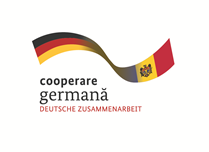 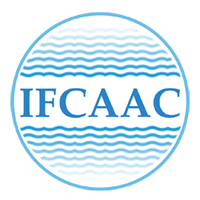 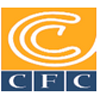 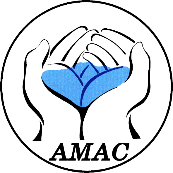 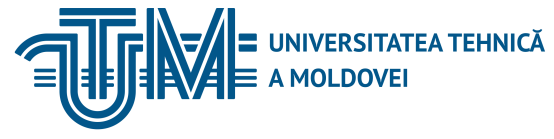 INSTITUTUL DE FORMARE CONTINUĂ ÎN DOMENIUL ALIMENTĂRII CU APĂ ŞI CANALIZĂRII
PENTRU MEMBRII ASOCIAȚIEI „MOLDOVA APĂ-CANAL”
4. Sistemul naţional de monitorizare a apelor cuprinde două tipuri de monitorizare, conform cerinţelor legislaţiei în domeniu: monitorizarea de supraveghere, care are rolul de a evalua starea tuturor corpurilor de apă din cadrul bazinelor hidrografice şi monitorizarea operaţională (integrată monitorizării de supraveghere) pentru corpurile de apă ce riscă să nu îndeplinească obiectivele de mediu pentru ape, stabilite în planurile de gestionare a districtelor bazinelor hidrografice.5. În cazurile de poluare accidentală, pentru luarea deciziilor prompte în scopul protecţiei calităţii resurselor de apă şi prevenirii situaţiilor de urgenţă, se efectuează monitorizarea de investigare, care furnizează informaţii suplimentare cu privire la starea corpurilor de apă, care nu pot fi obţinute prin intermediul monitoringului operaţional. În baza acestor informaţii sînt elaborate măsuri speciale de remediere a efectelor poluarii accidentale, precum şi măsuri specifice în vederea realizării obiectivelor de mediu pentru corpul de apă respectiv, prevăzute în planul de gestionare a districtului bazinului hidrografic vizat.
03/07/2019
xxxxxxxxxxxxxxxxxxxx
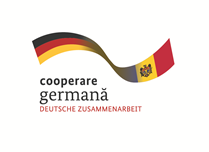 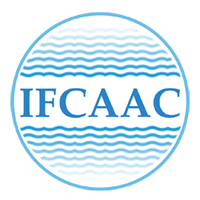 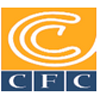 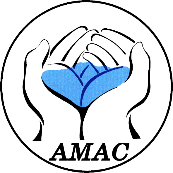 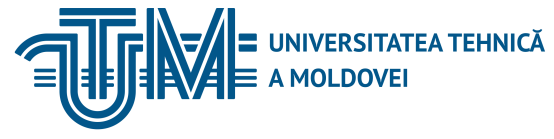 INSTITUTUL DE FORMARE CONTINUĂ ÎN DOMENIUL ALIMENTĂRII CU APĂ ŞI CANALIZĂRII
PENTRU MEMBRII ASOCIAȚIEI „MOLDOVA APĂ-CANAL”
6. Atribuţiile de monitorizare a calităţii apelor:- pentru stabilirea gradului de poluare, revin organului central al administraţiei publice în domeniul mediului, prin intermediul subdiviziunilor cu atribuţii în domeniu (Serviciul Hidrometeorologic de Stat şi Agenţia pentru Geologie şi Resurse Minerale);- monitorizarea calităţii apei potabile din surse de suprafaţă şi subterane este în sarcina organului central al administraţiei publice în domeniul sănătăţii, cu structurile sale teritoriale.7. Autorităţile responsabile de monitorizarea stării apelor, subordonate organului central al administraţiei publice în domeniul mediului, sînt responsabile de monitorizarea cantitativă (parametrii hidrologici şi hidrogeologici), calitativă (parametrii fizico-chimici, biologici), precum şi tendinţelor ascendente semnificative şi schimbărilor care rezultă din activitatea umană.     8. Autorităţile responsabile de monitorizarea stării apelor subordonate organului central al administraţiei publice în domeniul sănătăţii sînt responsabile de monitorizarea parametrilor sanitaro-chimici, toxicologici, microbiologici, virusologici şi parazitologici ai apelor extrase în scopuri potabile, în conformitate cu prevederile Legii nr. 272-XIV din 10 februarie 1999 cu privire la apa potabilă, precum şi a apelor folosite pentru scăldat şi agrement.
03/07/2019
xxxxxxxxxxxxxxxxxxxx
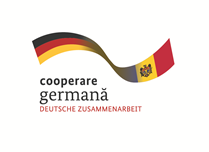 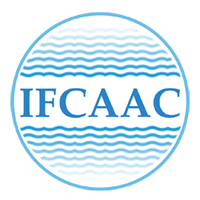 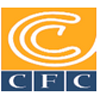 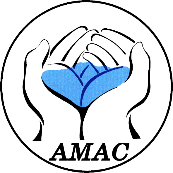 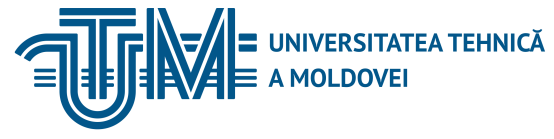 INSTITUTUL DE FORMARE CONTINUĂ ÎN DOMENIUL ALIMENTĂRII CU APĂ ŞI CANALIZĂRII
PENTRU MEMBRII ASOCIAȚIEI „MOLDOVA APĂ-CANAL”
9. Investigaţiile ştiinţifice integrate asupra stării resurselor de apă, sînt efectuate sistematic de Academia de Ştiinţe a Moldovei, prin intermediul instituţiilor sale subordonate, inclusiv în baza rezultatelor şi informaţiei primare obţinute de la Serviciul Hidrometeorologic de Stat şi Agenţia pentru Geologie şi Resurse Minerale.  10. Monitorizarea stării apelor de suprafaţă şi a celor subterane în context transfrontalier se efectuează ţinînd cont de prevederile acordurilor bilaterale cu ţările vecine şi ale tratatelor internaţionale la care Republica Moldova este parte.CAPITOLUL IIMONITORIZAREA ŞI EVIDENŢA SISTEMATICĂ A STĂRII APELOR DE SUPRAFAŢĂSecţiunea 2Parametrii şi frecvenţa de monitorizare16. Pentru apele de suprafaţă, parametrii monitorizaţi sînt specificaţi în tabelul 2 din anexa nr. 1 la prezentul Regulament. Concomitent cu parametrii monitorizaţi este determinat şi volumul fluxului de apă şi/sau cota nivelului de apă (în m). Reţeaua staţiilor de măsurări hidrologice trebuie să asigure exactitatea conform normativelor de calcul a parametrilor hidrologici.
03/07/2019
xxxxxxxxxxxxxxxxxxxx
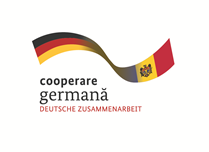 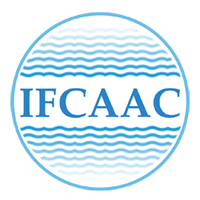 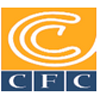 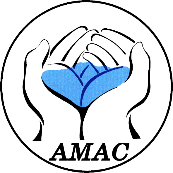 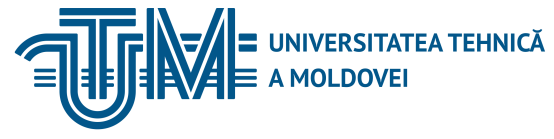 INSTITUTUL DE FORMARE CONTINUĂ ÎN DOMENIUL ALIMENTĂRII CU APĂ ŞI CANALIZĂRII
PENTRU MEMBRII ASOCIAȚIEI „MOLDOVA APĂ-CANAL”
CAPITOLUL IIIMONITORIZAREA ŞI EVIDENŢA SISTEMATICĂ A STĂRII APELOR SUBTERANESecţiunea 1Scopul şi obiectivele monitorizării apelor subterane27. Calitatea şi cantitatea apelor subterane este monitorizată sistematic de către Agenţia pentru Geologie şi Resurse Minerale, prin intermediul sondelor de monitorizare amplasate pe teritoriul Republicii Moldova.  29. Activitatea de monitorizare a apelor subterane constă în:    1) identificarea problemelor de mediu;    2) elaborarea programelor de monitorizare a apelor subterane;    3) inventarierea construcţiilor pentru captarea apei;    4) selectarea indicatorilor de monitorizare;    5) stabilirea amplasărilor punctelor reţelei de monitorizare;    6) observaţii de teren, prelevare de probe;    7) analize de laborator;    8) stocarea, manipularea şi difuzarea datelor;    9) interpretarea şi evaluarea datelor pentru producerea de informaţii;    10) raportarea şi distribuirea rezultatelor monitorizării.
03/07/2019
xxxxxxxxxxxxxxxxxxxx
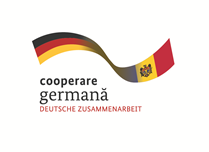 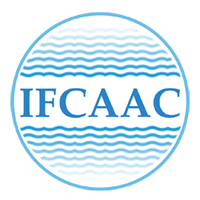 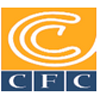 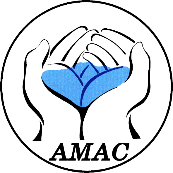 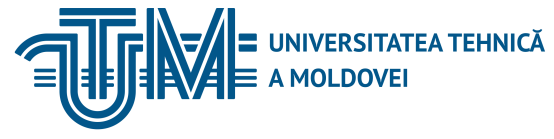 INSTITUTUL DE FORMARE CONTINUĂ ÎN DOMENIUL ALIMENTĂRII CU APĂ ŞI CANALIZĂRII
PENTRU MEMBRII ASOCIAȚIEI „MOLDOVA APĂ-CANAL”
30. Obiectivele monitorizării constituie caracterizarea condiţiilor de calitate ale mediului, precum şi ale tendinţelor acestora, aprecierea fluxurilor de apă şi poluanţi,compararea valorilor măsurate cu valorile admisibile şi emiterea avertizărilor în situaţii de urgenţă. 31. Monitorizarea stării apelor subterane este o activitate integrată de obţinere şi evaluare a informaţiilor privind caracteristicile fizice, chimice, precum şi a volumului rezervelor de apă subterane şi reprezintă un element de bază în elaborarea planurilor de gestionare a districtelor bazinelor hidrografice care asigură:    1) colectarea continuă a informaţiei despre starea apelor subterane, avînd în vizor aspectele cantitative şi calitative a corpurilor de apă subterane;    2) evaluarea progreselor intermediare în oferirea de informaţii legate de starea corpurilor de ape subterane;    3) sistematizarea şi colectarea datelor statistice, utilizînd indicatori relevanţi şi măsurabili prin intermediul cărora poate fi urmărită starea cantitativă şi calitativă a apelor subterane;    4) furnizarea organului central al administraţiei publice în domeniul mediului a informaţiei privind rezultatele investigărilor asupra corpurilor de apă subterană, în scopul stabilirii’modificării indicatorilor de monitorizare;    5) evaluarea sistematică a dinamicii caracteristicilor obiectivelor de mediu în scopul cunoaşterii stării şi evoluţiei calitative şi cantitative a corpurilor de apă subterană;
03/07/2019
xxxxxxxxxxxxxxxxxxxx
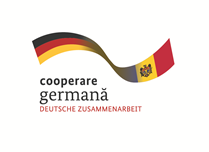 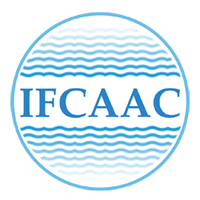 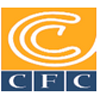 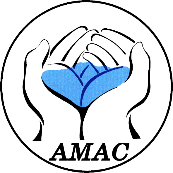 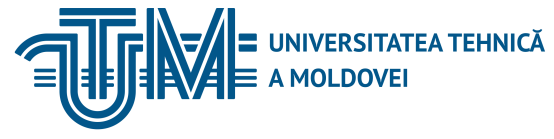 INSTITUTUL DE FORMARE CONTINUĂ ÎN DOMENIUL ALIMENTĂRII CU APĂ ŞI CANALIZĂRII
PENTRU MEMBRII ASOCIAȚIEI „MOLDOVA APĂ-CANAL”
6) stabilirea punctelor vulnerabile ce determină riscul ca corpurile de apă subterană să nu realizeze obiectivele de mediu;    7) furnizarea unei imagini generale, coerente şi comprehensive asupra stării apei în fiecare corp de apă subterană, pentru a determina prezenţa tendinţelor concentraţiilor de poluanţi pe termen scurt’lung induse antropic;    8) evaluarea modificărilor stării’regimului’dinamicii apelor subterane în timp şi spaţiu;    9) prognozarea pe termen scurt, mediu şi lung a modificărilor stării apelor subterane ca urmare a proceselor naturale şi tehnogene;    10) furnizarea informaţiei pentru evaluarea şi reevaluarea rezervelor de apă subterană (potabile’minerale), în scopul asigurării necesităţilor de asigurare cu apă a populaţiei;    11) furnizarea informaţiei în vederea implementării proiectelor de stat privind asigurarea cu apă şi canalizare a populaţiei;    12) determinarea influenţei procesului de exploatare a apelor subterane asupra componentelor mediului înconjurător;    13) clasificarea corpurilor de apă subterană după tipul de folosinţă (tehnice, menajere, potabile);    14) stabilirea metodologiei de control asupra instalaţiilor de exploatare’captare a apei;    15) prognozarea modificărilor condiţiilor hidrogeologice, debitului, cantităţii şi calităţii apelor subterane.
03/07/2019
xxxxxxxxxxxxxxxxxxx
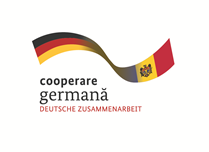 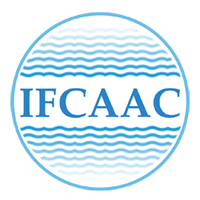 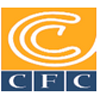 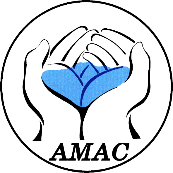 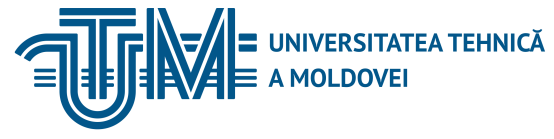 INSTITUTUL DE FORMARE CONTINUĂ ÎN DOMENIUL ALIMENTĂRII CU APĂ ŞI CANALIZĂRII
PENTRU MEMBRII ASOCIAȚIEI „MOLDOVA APĂ-CANAL”
Secţiunea 2Parametrii şi tipurile de monitorizare a apelor subterane33. În cazul monitorizării cantitative, parametrii de monitorizare includ:    1) nivelul apei subterane în sonde şi deversarea la izvoare;     2) presiunea piezometrică, în cazul apelor subterane transfrontiere.34. Monitorizarea suplimentară în vederea susţinerii caracterizării şi clasificării apelor subterane poate include parametrii chimici şi indicatori, cum ar fi temperatura, conductivitatea electrică etc.35. Pentru monitorizarea stării chimice a apelor subterane sînt utilizaţi parametrii prevăzuţi în anexa nr. 2 la prezentul Regulament.
03/07/2019
xxxxxxxxxxxxxxxxxxxxxx
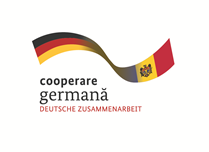 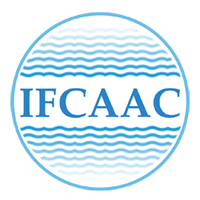 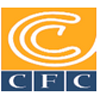 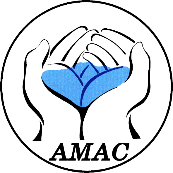 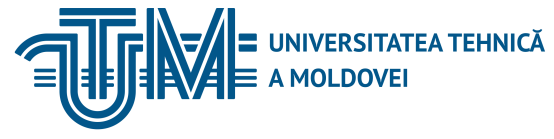 INSTITUTUL DE FORMARE CONTINUĂ ÎN DOMENIUL ALIMENTĂRII CU APĂ ŞI CANALIZĂRII
PENTRU MEMBRII ASOCIAȚIEI „MOLDOVA APĂ-CANAL”
Regulamentul cu privire la cerinţele de calitate a apelor subterane, aprobat prin HG nr. 931 din  20.11.2013 http://lex.justice.md/index.php?action=view&view=doc&lang=1&id=350466Capitolul IDISPOZIŢII GENERALE1. Regulamentul cu privire la cerinţele de calitate a apelor subterane (în continuare – Regulament) stabileşte atît cerinţele de calitate a apelor subterane, cît şi normele privind starea apelor subterane, obiectivele de gestionare ale acestora, precum şi normele privind modul de folosinţă şi protecţie a apelor subterane împotriva efectelor oricărui tip de poluare. 2. Prezentul Regulament transpune parţial articolul 4 şi anexa V din Directiva 2000/60/CE a Parlamentului European şi a Consiliului din 23 octombrie 2000 de stabilire a unui cadru de politică comunitară în domeniul apei, publicată în Jurnalul Oficial al Uniunii Europene L 327 din 22 decembrie 2000, precum şi Directiva 2006/118/CE a Parlamentului European şi a Consiliului din 12 decembrie 2006 privind protecţia apelor subterane împotriva poluării şi a deteriorării, publicată în Jurnalul Oficial al Uniunii Europene L 372 din 27 decembrie 2006.
03/07/2019
xxxxxxxxxxxxxxxxxxxxxx
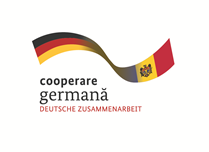 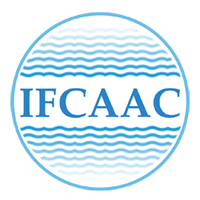 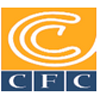 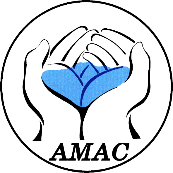 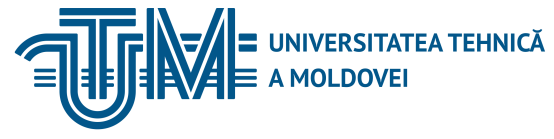 INSTITUTUL DE FORMARE CONTINUĂ ÎN DOMENIUL ALIMENTĂRII CU APĂ ŞI CANALIZĂRII
PENTRU MEMBRII ASOCIAȚIEI „MOLDOVA APĂ-CANAL”
3. Prevederile prezentului Regulament se extind asupra organelor centrale de specialitate, autorităţilor administraţiei publice locale, proprietarilor de sisteme de alimentare cu apă şi consumatorilor de apă, întreprinderilor şi organizaţiilor care efectuează proiectarea, construcţia şi exploatarea sistemelor de alimentare cu apă potabilă, organelor de stat care exercită controlul şi supravegherea în domeniul protecţiei apelor subterane, precum şi asupra persoanelor fizice şi juridice, activitatea cărora, în mod direct sau indirect, influenţează asupra cantităţii şi calităţii apelor subterane.4. În sensul prezentului Regulament, noţiunile utilizate au următoarele semnificaţii:     acoperişul stratului acvifer – strat de roci impermeabile sau relativ impermeabile, extins în partea superioară a stratului (complexului) acvifer;    cerinţă de calitate pentru apele subterane – valoarea exprimată prin concentraţia unui anumit poluant, grup de poluanţi sau a unui indicator al poluării în apa subterană, care nu va depăşi normele admisibile, pentru a asigura protecţia sănătăţii omului şi a mediului;    culcuşul stratului acvifer – strat de roci impermeabile sau relativ impermeabile, extins sub talpa stratului (complexului) acvifer;
03/07/2019
xxxxxxxxxxxxxxxxxxxxxx
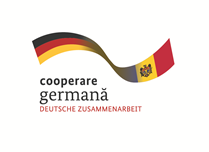 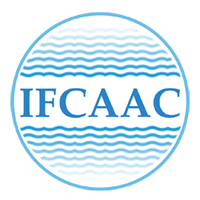 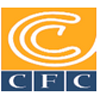 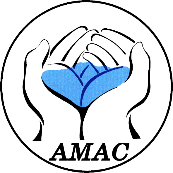 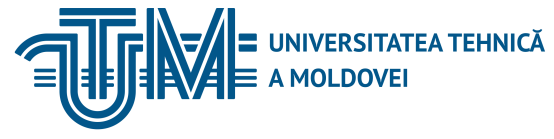 INSTITUTUL DE FORMARE CONTINUĂ ÎN DOMENIUL ALIMENTĂRII CU APĂ ŞI CANALIZĂRII
PENTRU MEMBRII ASOCIAȚIEI „MOLDOVA APĂ-CANAL”
fîntînă arteziană/sondă arteziană – galerie minieră cilindrică verticală, forată în scoarţa terestră în scopul explorărilor hidrogeologice şi captării apelor subterane;    nivelul fondului geochimic natural – concentraţia unei substanţe sau valoarea unui indicator într-un corp de apă subterană care corespunde absenţei de modificări antropice sau numai unor modificări minore, în raport cu condiţiile neperturbate;    resursă disponibilă de apă subterană – rata medie anuală pe termen lung de realimentare a corpului de apă subterană minus rata anuală pe termen lung a debitului necesară pentru a atinge obiectivele de mediu a apelor de suprafaţă stabilite în planurile de gestionare a districtelor bazinelor hidrografice, pentru a evita orice modificare semnificativă a stării acestor ape şi pentru a evita orice deteriorare adusă ecosistemelor terestre asociate;     starea bună a unei ape subterane – starea unui corp de apă subterană, atunci cînd atît starea cantitativă, cît şi cea chimică sînt cel puţin bune;    starea chimică bună a unei ape subterane – starea unui corp de apă subterană, care îndeplineşte următoarele condiţii:    1) compoziţia chimică a corpului de apă subterană este astfel încît concentraţia poluanţilor nu depăşeşte cerinţele de calitate stabilite pentru apele subterane, conform anexei nr.1 la prezentul Regulament;
03/07/2019
xxxxxxxxxxxxxxxxxxxxxx
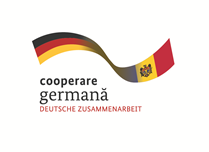 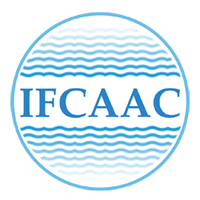 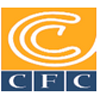 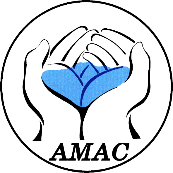 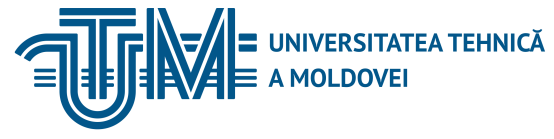 INSTITUTUL DE FORMARE CONTINUĂ ÎN DOMENIUL ALIMENTĂRII CU APĂ ŞI CANALIZĂRII
PENTRU MEMBRII ASOCIAȚIEI „MOLDOVA APĂ-CANAL”
2) compoziţia chimică a corpului de apă subterană este astfel încît concentraţiile poluanţilor nu conduc la nerealizarea obiectivelor de mediu prevăzute în planurile de gestionare a districtelor bazinelor hidrografice pentru apele de suprafaţă asociate sau la diminuarea semnificativă a calităţii ecologice sau chimice a corpurilor respective şi nici la deteriorarea semnificativă a ecosistemelor terestre care depind direct de corpul de apă subterană;  3) modificările de conductivitate nu indică intruziuni saline sau de alt tip în corpul de apă subterană;    starea cantitativă bună a unei ape subterane – starea unui corp de apă subterană, atunci cînd nivelul apei subterane în corpul de apă subterană este astfel încît rata anuală medie de captare pe termen lung să nu depăşească resursele de apă subterană disponibile;     tendinţă ascendentă semnificativă şi durabilă – orice creştere semnificativă, din punct de vedere statistic şi al mediului, a concentraţiei unui poluant, grup de poluanţi sau a unui indicator al poluării în apele subterane, pentru care se consideră necesară o inversare a tendinţei.
03/07/2019
xxxxxxxxxxxxxxxxxxxxxx
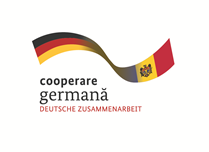 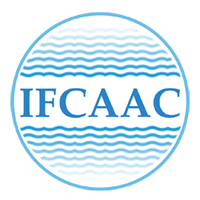 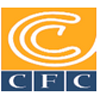 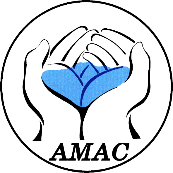 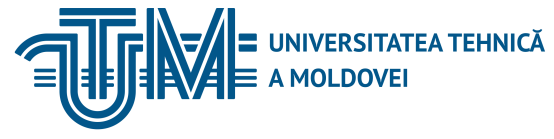 INSTITUTUL DE FORMARE CONTINUĂ ÎN DOMENIUL ALIMENTĂRII CU APĂ ŞI CANALIZĂRII
PENTRU MEMBRII ASOCIAȚIEI „MOLDOVA APĂ-CANAL”
Capitolul VCERINŢE DE CALITATE A APELOR SUBTERANESecţiunea 1Cerinţele de calitate a apelor subterane    18. Cerinţele de calitate a apelor subterane, necesare pentru evaluarea stării chimice a acestora, sînt prezentate în anexa nr.1 la prezentul Regulament.    19. Cerinţele de calitate pentru apele potabile naturale, minerale naturale potabile şi minerale naturale medicinale, astfel încît consumul şi utilizarea lor să nu pericliteze sănătatea populaţiei, precum condiţiile şi regulile de exploatare a acestora sînt stabilite prin Hotărîrea Guvernului nr. 934 din 15 august 2007 „Cu privire la instituirea Sistemului informaţional automatizat „Registrul de stat al apelor minerale naturale, potabile şi băuturilor nealcoolice îmbuteliate”.
03/07/2019
xxxxxxxxxxxxxxxxxxxxxx
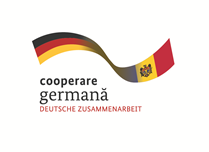 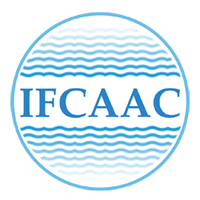 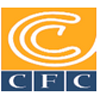 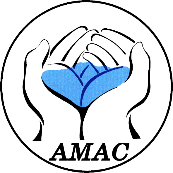 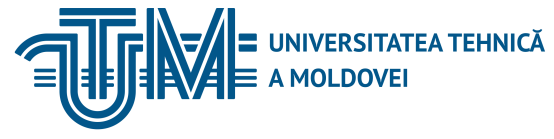 INSTITUTUL DE FORMARE CONTINUĂ ÎN DOMENIUL ALIMENTĂRII CU APĂ ŞI CANALIZĂRII
PENTRU MEMBRII ASOCIAȚIEI „MOLDOVA APĂ-CANAL”
CERINŢELE DE CALITATE PENTRU APELE SUBTERANE                        Anexa 1
03/07/2019
xxxxxxxxxxxxxxxxxxxxxx
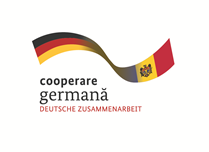 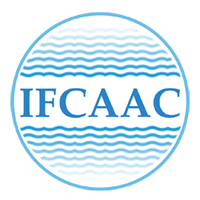 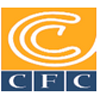 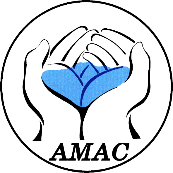 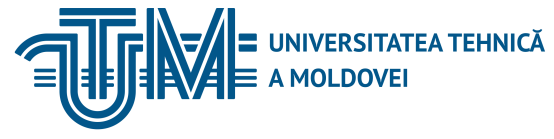 INSTITUTUL DE FORMARE CONTINUĂ ÎN DOMENIUL ALIMENTĂRII CU APĂ ŞI CANALIZĂRII
PENTRU MEMBRII ASOCIAȚIEI „MOLDOVA APĂ-CANAL”
Continuare anexa 1
03/07/2019
xxxxxxxxxxxxxxxxxxxxxx
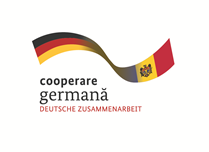 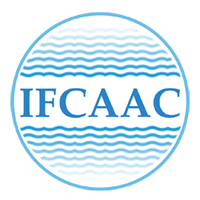 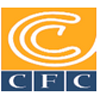 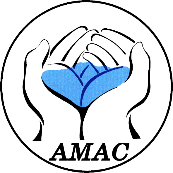 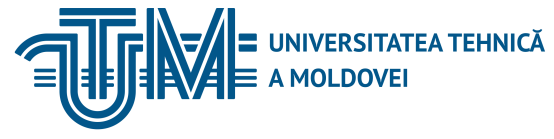 INSTITUTUL DE FORMARE CONTINUĂ ÎN DOMENIUL ALIMENTĂRII CU APĂ ŞI CANALIZĂRII
PENTRU MEMBRII ASOCIAȚIEI „MOLDOVA APĂ-CANAL”
Capitolul VIEXPLOATAREA APELOR SUBTERANE    29. Agenţii economici au dreptul să exploateze sursele de apă subterană doar în scopurile prevăzute de autorizaţia de mediu pentru folosinţa specială a apei eliberată conform legislaţiei în vigoare.     30. Proiectarea sondelor arteziene se coordonează în mod obligatoriu cu Agenţia pentru Geologie şi Resurse Minerale, în conformitate cu prevederile articolului 11 al Codului subsolului nr.3-XVI din 2 februarie 2009.     31. Lucrările de proiectare a sondelor arteziene, precum şi de lichidare a sondelor arteziene se efectuează de către agenţii economici care deţin licenţă pentru desfăşurarea acestui gen de activitate, în conformitate cu Legea nr. 451-XV din 30 iulie 2001 privind licenţierea unor genuri de activitate.     32. Proiectul pentru forarea sondelor arteziene cu volumul de extragere ce depăşeşte 1000 m3/24 ore, se elaborează reieşind din rezultatele cercetărilor hidrogeologice de evaluare a rezervelor de apă subterană, efectuate în conformitate cu programele de monitorizare a stării apelor subterane.
03/07/2019
xxxxxxxxxxxxxxxxxxxxxx
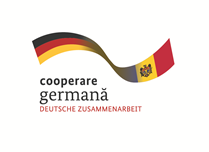 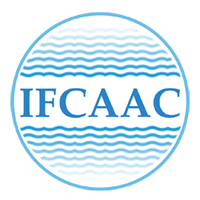 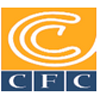 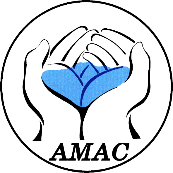 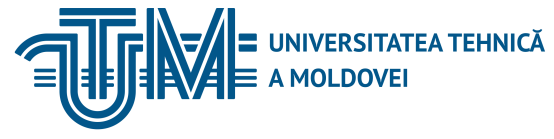 INSTITUTUL DE FORMARE CONTINUĂ ÎN DOMENIUL ALIMENTĂRII CU APĂ ŞI CANALIZĂRII
PENTRU MEMBRII ASOCIAȚIEI „MOLDOVA APĂ-CANAL”
33. Agenţii economici care exploatează apele subterane prin intermediul sondelor, trebuie să dispună de:    1) documentaţia tehnică de proiect privind forarea sondei arteziene;    2) proiectul aprobat al zonelor de protecţie sanitară;    3) paşaportul sondei arteziene;    4) autorizaţia de mediu pentru folosinţa specială a apei;    5) autorizaţia sanitară de funcţionare.    34. În cazul în care volumul de apă extras depăşeşte 1000 m3/24h, sau sînt extrase pentru îmbuteliere sau în scopuri curative (indiferent de volumul captat), suplimentar la documentele specificate la punctul 33 al prezentului Regulament, agenţii economici sînt obligaţi să deţină:    1) raportul privind rezultatele lucrărilor de cercetare hidrogeologică, cu evaluarea rezervelor de apă subterană;    2) procesul-verbal al Comisiei de Stat pentru rezervele de substanţe minerale utile privind aprobarea rezervelor de apă subterană;    3) proiectul de exploatare a zăcămintelor de apă subterană, întocmit în corespundere cu cerinţele reglementărilor în vigoare;    4) contractul privind atribuirea în folosinţă a sectorului de subsol, încheiat conform prevederilor Codului subsolului nr.3-XVI din 2 februarie 2009;    5) actul perimetrului minier.
03/07/2019
xxxxxxxxxxxxxxxxxxxxxx
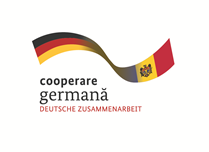 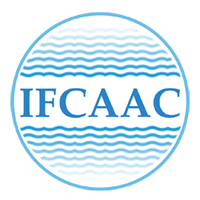 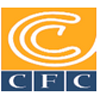 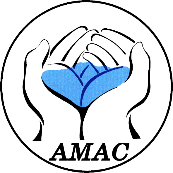 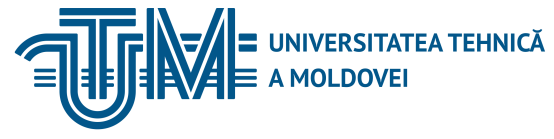 INSTITUTUL DE FORMARE CONTINUĂ ÎN DOMENIUL ALIMENTĂRII CU APĂ ŞI CANALIZĂRII
PENTRU MEMBRII ASOCIAȚIEI „MOLDOVA APĂ-CANAL”
35. La finisarea lucrărilor de forare şi instalare a sondei arteziene, agentul economic care a executat lucrările este obligat să elibereze paşaportul sondei arteziene şi fişa de evidenţă a sondei arteziene, elaborate în conformitate cu anexele nr. 2 şi nr. 3 la prezentul Regulament.36. Persoanele fizice şi juridice, la balanţa căror se află sonda arteziană, prezintă în mod obligatoriu, Fondului de stat de informaţii privind subsolul din cadrul Agenţiei pentru Geologie şi Resurse Minerale fişele de evidenţă a sondei arteziene, precum şi informaţia privind lichidarea sondelor arteziene, consemnată prin actul de lichidare a sondei arteziene, elaborat conform anexei nr. 4 la prezentul Regulament.   Anexa nr.2 prevede formularul paşaportului sondei arteziene şi fişa de  evidenţă a sondei arteziene, elaborate în conformitate cu anexele nr. 2 şi nr. 3 la prezentul Regulament. Concomitent sunt stipulate și Reguli şi recomandări generale de exploatare a sondei arteziene, RESPECTIV:1. Este necesar ca sonda să fie utilată cu instalaţia de pompare a apei de tipul şi marca recomandată în paşaportul tehnic al sondei. 2. Capacitatea pompei nu trebuie să depăşească debitul maximal al sondei indicat în recomandări. Depăşirea debitului poate conduce la ieşirea din funcţiune a sondei. 3. În cazul apariţiei nisipului sau sporirii turbidităţii în timpul pompării, trebuie treptat de încetinit productivitatea sondei pînă la neutralizarea impurităţilor din apă.
03/07/2019
xxxxxxxxxxxxxxxxxxxxxx
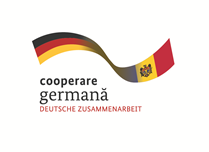 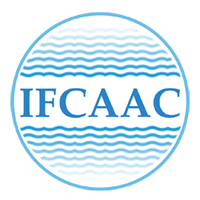 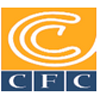 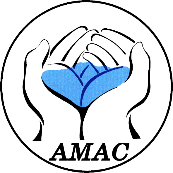 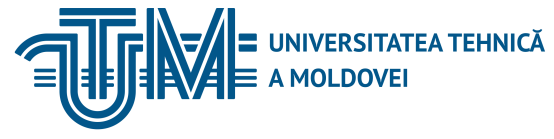 INSTITUTUL DE FORMARE CONTINUĂ ÎN DOMENIUL ALIMENTĂRII CU APĂ ŞI CANALIZĂRII
PENTRU MEMBRII ASOCIAȚIEI „MOLDOVA APĂ-CANAL”
4. În cazul persistării continue a turbidităţii şi nisipului în apă este necesar să se întrerupă pomparea apei şi să se adreseze la o organizaţie specializată în domeniul forării şi reparaţiei sondelor5. Nu se recomandă să se efectueze des conectarea şi deconectarea pompei. Aceasta poate conduce la ieşirea din funcţiune a instalaţiei de pompare şi a sondei.  6. Se recomandă periodic să se efecteze măsurări ale nivelului static şi dinamic al apei în fîntîni arteziene, precum şi a capacităţii pompei, schimbările căreia pot apărea în urma înnămolirii sondei sau încălcării integrităţii coloanei de tubaj. 7. În cazul întreruperii funcţionării sondei este necesar să se verifice funcţionalitatea pompei şi numai după aceasta se verifică funcţionalitatea sondei.8. În cazul ieşirii din funcţiune a sondei sau instalaţiei de pompare este necesar să se adreseze la organizaţia care se ocupă de forarea şi montarea instalaţiei de pompare. 9. În timpul exploatării este necesar să se preleveze probe de apă pentru efectuarea analizei bacteriologice şi chimice, în conformitate cu programele de monitorizare. 10. În scopul evitării pătrunderii în sondele arteziene a impurificărilor de suprafaţă, în jurul sondei trebuie să fie respectată zona de protecţie sanitară. 11. Înlocuirea instalaţiei de pompare, reparaţia sondei, precum şi schimbarea construcţiei sondei, adîncimea, debitul şi alţi indicatori după reparare se introduc în paşaportul sondei în tabelul de evidenţă a stării sondei arteziene.
03/07/2019
xxxxxxxxxxxxxxxxxxxxxx
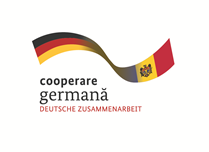 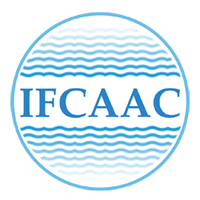 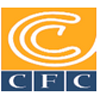 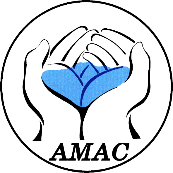 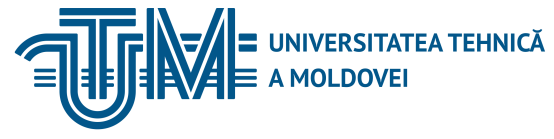 INSTITUTUL DE FORMARE CONTINUĂ ÎN DOMENIUL ALIMENTĂRII CU APĂ ŞI CANALIZĂRII
PENTRU MEMBRII ASOCIAȚIEI „MOLDOVA APĂ-CANAL”
12. Sonda trebuie să se exploateze sub supravegherea sistematică  a  serviciului supraveghere mecanică a întreprinderii, sau a altor persoane responsabile, la indicaţiile conducătorului întreprinderii, cu completarea obligatorie a jurnalului de exploatare.  13. Dacă sondele arteziene nu dispun de instalaţia de pompare, gura sondei trebuie închisă sigur cu  un capac special sau să fie sudată şi betonată în scopul evitării pătrunderii în coloana de tubaj a obiectelor străine.
03/07/2019
xxxxxxxxxxxxxxxxxxxxxx
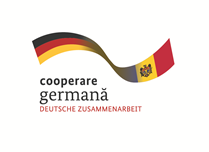 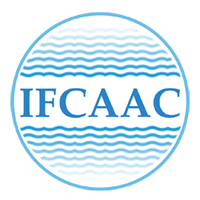 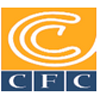 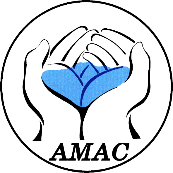 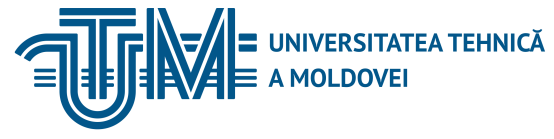 INSTITUTUL DE FORMARE CONTINUĂ ÎN DOMENIUL ALIMENTĂRII CU APĂ ŞI CANALIZĂRII
PENTRU MEMBRII ASOCIAȚIEI „MOLDOVA APĂ-CANAL”
Anexa 4 prevede forma ACTULUI privind efectuarea lucrărilor de lichidare a sondelor37. Sondele de exploatare şi explorare, din care apa subterană izvorăşte la suprafaţă, se dotează cu instalaţii de închidere (robinete ş.a.) şi cu dispozitive de măsurare a presiunii manometrice.    38. Proiectele de forare şi lichidare a sondelor arteziene se coordonează, în mod obligatoriu, cu Agenţia pentru Geologie şi Resurse Minerale, în conformitate cu prevederile articolului 11 al Codului subsolului nr.3-XVI din 2 februarie 2009.
03/07/2019
xxxxxxxxxxxxxxxxxxxxxx
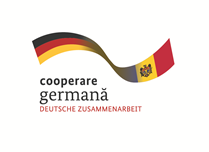 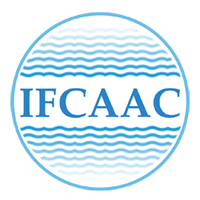 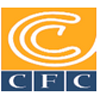 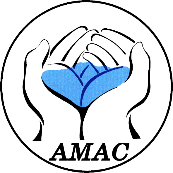 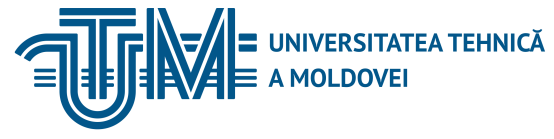 INSTITUTUL DE FORMARE CONTINUĂ ÎN DOMENIUL ALIMENTĂRII CU APĂ ŞI CANALIZĂRII
PENTRU MEMBRII ASOCIAȚIEI „MOLDOVA APĂ-CANAL”
39. Se permite exploatarea zăcămintelor de apă subterană cu rezerve de apă aprobate de către Comisia de stat pentru rezervele de substanţe minerale utile, pînă la expirarea termenului calculat de exploatare a prizelor de apă, care potrivit metodelor de calcul existente constituie 25-27 ani pentru apele subterane dulci şi 50 de ani pentru apele minerale naturale. 40. Exploatarea surselor de ape subterane în funcţie de volumul rezervelor şi în baza schemelor tehnologice de exploatare, construirea instalaţiilor de captare, observările sistematice asupra debitului, nivelului, compoziţiei chimice şi proprietăţilor fizice ale apelor subterane, precum şi îndeplinirea măsurilor de protecţie sanitară a zăcămintelor de ape subterane, sondelor, izvoarelor, se pun în sarcina agenţilor economici, la balanţele cărora se află acestea.   41. Agenţii economici care exploatează apele subterane prin intermediul unei singure sonde sau grup de sonde, sînt obligaţi ca la constatarea reducerii volumului de apă subterană să micşoreze cantitatea de apă subterană captată, iar în cazul exploatării zăcămintelor de apă subterană, să efectueze explorări hidrogeologice suplimentare cu scopul reevaluării rezervelor exploatabile de apă subterană.
03/07/2019
xxxxxxxxxxxxxxxxxxxxxx
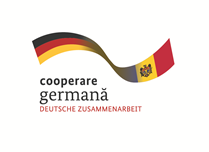 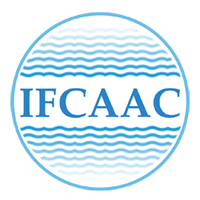 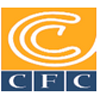 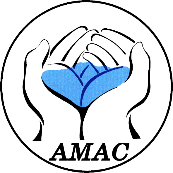 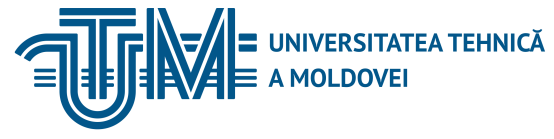 INSTITUTUL DE FORMARE CONTINUĂ ÎN DOMENIUL ALIMENTĂRII CU APĂ ŞI CANALIZĂRII
PENTRU MEMBRII ASOCIAȚIEI „MOLDOVA APĂ-CANAL”
Capitolul VIIPROTECŢIA APELOR SUBTERANE  43. În vederea protecţiei, îmbunătăţirii, precum şi evitării diminuării rezervelor şi calităţii apelor subterane este necesară asigurarea:    1) prevenirii agravării stării apelor subterane prin împiedicarea pătrunderii poluanţilor parveniţi din diverse surse întîmplătoare sau intenţionate;     2) respectării normelor ecologice-sanitare, regulilor de exploatare şi creare a zonelor de protecţie sanitară a obiectelor prin intermediul cărora se exploatează apele subterane (sonde sau grupuri de sonde) şi respectarea regimului lor;    3) controlului privind folosirea raţională a apelor subterane în vederea evitării epuizării şi poluării lor.   44. Pentru toate sondele arteziene, indiferent de scopul utilizării lor, deţinătorii sau administratorii acestora sînt obligaţi să amenajeze zone de protecţie sanitară, în conformitate cu prevederile Regulamentului privind zonele de protecţie sanitară a surselor de apă potabilă.     45. În proiectele privind construcţiile industriale, este necesar să se prevadă măsuri de protecţie ce ar exclude orice influenţă negativă asupra mediului, inclusiv asupra apelor subterane.    46. Se interzice lăsarea deschisă a gurilor sondelor de explorare minieră, prospectare şi de foraj structural, indiferent de straturile acvifere care au fost deschise prin aceste sonde. Astfel de sonde se supun lichidării obligatorii cu efectuarea lucrărilor de tamponare care asigură izolarea straturilor acvifere deschise.
03/07/2019
xxxxxxxxxxxxxxxxxxxxxx
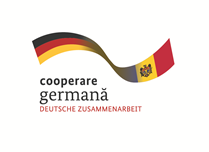 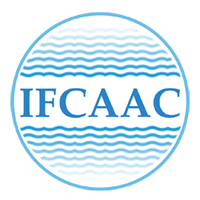 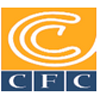 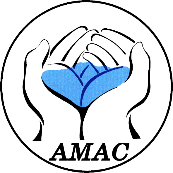 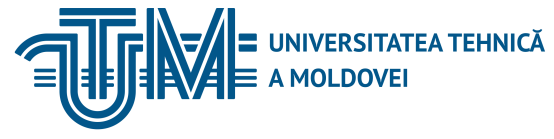 INSTITUTUL DE FORMARE CONTINUĂ ÎN DOMENIUL ALIMENTĂRII CU APĂ ŞI CANALIZĂRII
PENTRU MEMBRII ASOCIAȚIEI „MOLDOVA APĂ-CANAL”
47. Sondele păstrate pentru efectuarea observărilor de regim, precum şi cele de rezervă, se utilează conform destinaţiei. 48. Partea superioară a instalaţiei de captare, executată deasupra sondei, se separă de rezervorul de exploatare, pentru a asigura posibilitatea executării lucrărilor de reparaţie. 49. Pentru fiecare sursă se construieşte un pavilion deasupra instalaţiei de captare, pentru a proteja partea superioară a instalaţiei de acţiunea factorilor externi şi a nu permite accesul persoanelor străine la gura sursei.50. Proiectarea obiectelor (gunoişti, staţii de alimentare auto, cimitire pentru înhumarea animalelor) ce prezintă o sursă de poluare reală, este coordonată cu Inspectoratul Ecologic de Stat.Capitolul VIIIRESPONSABILITĂŢI51. Persoanele fizice şi juridice, indiferent de forma organizatorico-juridică şi tipul de proprietate, care exploatează apele subterane, activitatea cărora influenţează direct sau indirect starea acestora, într-un mod negativ, poartă răspundere în conformitate cu legislaţia civilă, contravenţională sau penală.52. Controlul de stat asupra folosirii raţionale şi protecţiei apelor subterane se efectuează de către autorităţile administrative abilitate cu funcţii de control în conformitate cu prevederile Legii nr.131 din 8 iunie 2012 privind controlul de stat asupra activităţii de întreprinzător.
03/07/2019
xxxxxxxxxxxxxxxxxxxxxx
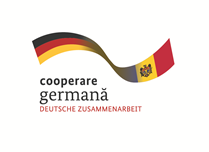 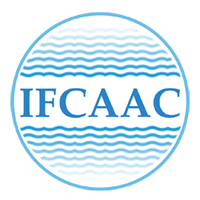 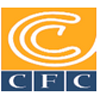 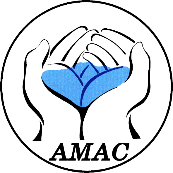 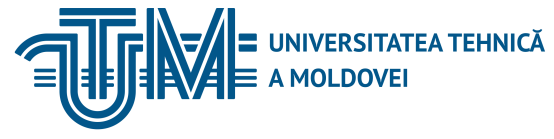 INSTITUTUL DE FORMARE CONTINUĂ ÎN DOMENIUL ALIMENTĂRII CU APĂ ŞI CANALIZĂRII
PENTRU MEMBRII ASOCIAȚIEI „MOLDOVA APĂ-CANAL”
Regulamentului privind zonele de protecţie sanitară a prizelor de apa, aprobat prin HG nr. 949 din  25.11.2013 http://lex.justice.md/index.php?action=view&view=doc&lang=1&id=350530Capitolul I. Dispoziţii generale    1. Regulamentul privind zonele de protecţie sanitară a prizelor de apă (în continuare – Regulament) stabileşte norme de delimitare, creare şi funcţionare a zonelor de protecţie sanitară a prizelor de apă din apele de suprafaţă şi din cele subterane.    2. În sensul prezentului Regulament, se definesc următoarele noţiuni:    a) surse de apă – resurse naturale de ape subterane şi de suprafaţă utilizate (sau care pot fi utilizate) în scopul aprovizionării cu apă potabilă a populaţiei;    b) priză de apă – locul de extragere sau captare a apei din surse subterane sau de suprafaţă şi totalitatea construcţiilor şi instalaţiilor. Priza de apă poate conţine una sau mai multe instalaţii de captare a apei (sonde arteziene, izvoare);    c) zona de protecţie sanitară cu regim sever – terenul adiacent prizei de apă, unde este interzisă orice amplasare de folosinţă sau activitate care nu are legătură funcţională cu deservirea instalaţiilor de aprovizionare cu apă potabilă sau care ar putea conduce la contaminarea surselor de apă;
03/07/2019
xxxxxxxxxxxxxxxxxxxxxx
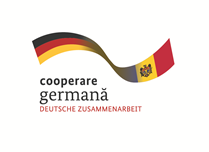 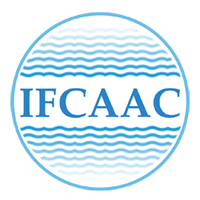 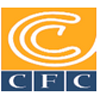 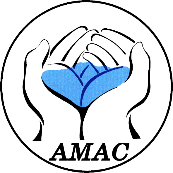 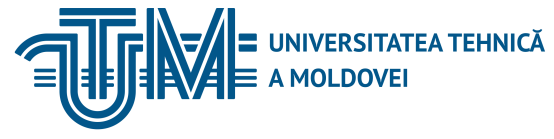 INSTITUTUL DE FORMARE CONTINUĂ ÎN DOMENIUL ALIMENTĂRII CU APĂ ŞI CANALIZĂRII
PENTRU MEMBRII ASOCIAȚIEI „MOLDOVA APĂ-CANAL”
d) zona de protecţie sanitară cu regim de restricţie – teritoriul din jurul zonei de protecţie sanitară cu regim sever, astfel încît prin aplicarea măsurilor de protecţie să se elimine pericolul de afectare a calităţii apei;    e) zona de protecţie sanitară cu regim de observaţie – arealul dintre domeniile de alimentare şi de descărcare la suprafaţă şi/sau în subteran a apelor subterane prin emergente naturale (izvoare), drenuri şi foraje şi are rolul de a asigura protecţia faţă de substanţele poluante greu degradabile sau nedegradabile şi regenerarea debitului prelevat prin lucrări de captare.Capitolul II. Domeniul de aplicare    3. Normele privind caracterul şi mărimea zonelor de protecţie sanitară se stabilesc pentru:    a) sursele de apă subterane sau de suprafaţă privind captările de apă pentru aprovizionarea cu apă destinată consumului uman, a agenţilor economici din industria alimentară şi farmaceutică, a unităţilor sanitare şi social-culturale, construcţiile şi instalaţiile componente ale sistemelor pentru aprovizionare cu apă potabilă;    b) zăcămintele de apă minerală şi captările aferente acestora utilizate pentru îmbuteliere, instalaţiile de îmbuteliere, captările de ape subterane sau de suprafaţă folosite pentru îmbutelierea apei potabile, alta decît apa minerală naturală.
03/07/2019
xxxxxxxxxxxxxxxxxxxxxx
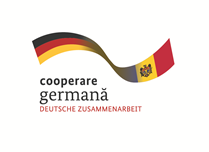 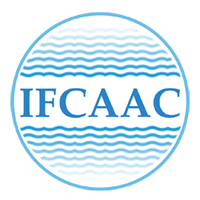 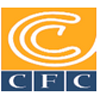 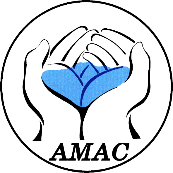 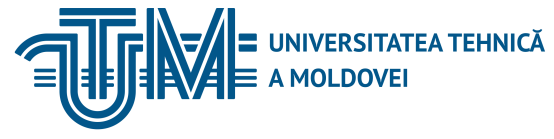 INSTITUTUL DE FORMARE CONTINUĂ ÎN DOMENIUL ALIMENTĂRII CU APĂ ŞI CANALIZĂRII
PENTRU MEMBRII ASOCIAȚIEI „MOLDOVA APĂ-CANAL”
4. Zonele de protecţie sanitară sînt create în cadrul a trei perimetre:    a)  perimetrul I – zona de protecţie sanitară cu regim sever, include teritoriul prizei de apa;    b) perimetrul II – zona de protecţie sanitară cu regim de restricţie;    c) perimetrul III – zona de protecţie sanitară cu regim de observaţie, include teritoriile adiacente unde se prevăd măsuri de protecţie a apei contra poluărilor.    5. Zonele de protecţie sanitară se delimitează de către autorităţile administraţiei publice locale în baza documentaţiei de urbanism şi avizelor organelor de specialitate ale administraţiei publice centrale şi locale. Pentru obţinerea avizelor organelor de specialitate ale administraţiei publice centrale şi locale se va ţine cont de cerinţele minime privind conţinutul proiectului tehnic pentru delimitarea zonelor de protecţie sanitară a prizelor de apă, stabilite conform anexei la prezentul Regulament.    6. Amenajarea şi întreţinerea zonei de protecţie sanitară pentru perimetrul I se pune în sarcina utilizatorului prizei de apă.    7. Amenajarea şi întreţinerea zonelor de protecţie sanitară pentru perimetrele II şi III se pune în sarcina autorităţilor publice locale.    8. Perimetrele stabilite ale zonelor de protecţie sanitară pot fi revizuite în cazul modificărilor condiţiilor de exploatare a prizelor de apă.
03/07/2019
xxxxxxxxxxxxxxxxxxxxxx
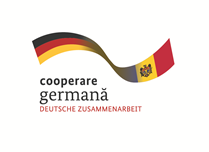 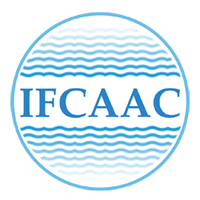 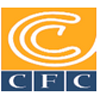 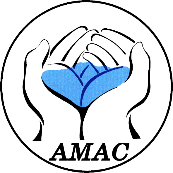 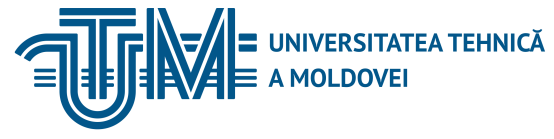 INSTITUTUL DE FORMARE CONTINUĂ ÎN DOMENIUL ALIMENTĂRII CU APĂ ŞI CANALIZĂRII
PENTRU MEMBRII ASOCIAȚIEI „MOLDOVA APĂ-CANAL”
Capitolul III. Factorii ce determină riscurile de poluare a prizelor de apă    9. Procesul de poluare a prizelor de apă poate avea loc ca urmare a activităţii umane, economice şi sociale, principalele riscuri fiind:    1) poluarea cu agenţi patogeni: bacterii, viruşi sau alte organisme vii;    2) poluarea chimică cu:    a) substanţe fitoterapeutice provenite din combaterea dăunătorilor în agricultură şi silvicultură, precum şi compuşi ai azotului, fosforului şi potasiului rezultaţi din aplicarea îngrăşămintelor în agricultură;    b) substanţe chimice provenite din activitatea industrială sau din utilizarea produşilor chimici, ca: fenol, gudroane, detergenţi, petrol şi reziduuri de petrol, uleiuri, combustibili lichizi, coloranţi, cianuri, metale grele etc.;    c) substanţe radioactive;    3) poluarea termică cu ape cu temperatură ridicată, evacuate de la instalaţiile de răcire ale unităţilor industriale.
03/07/2019
xxxxxxxxxxxxxxxxxxxxxx
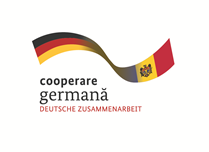 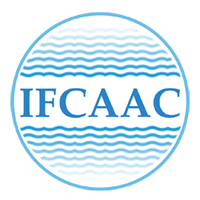 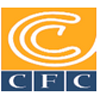 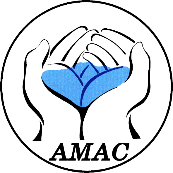 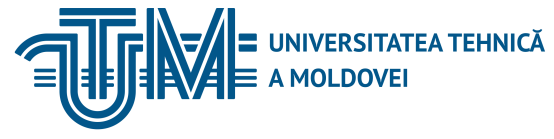 INSTITUTUL DE FORMARE CONTINUĂ ÎN DOMENIUL ALIMENTĂRII CU APĂ ŞI CANALIZĂRII
PENTRU MEMBRII ASOCIAȚIEI „MOLDOVA APĂ-CANAL”
10. Micşorarea sau evitarea influenţei factorilor de poluare se face prin fenomenele de autopurificare şi diluare a poluanţilor, precum şi prin măsuri speciale de interdicţie a unor activităţi, de utilizare cu restricţii a terenurilor în zonele de protecţie sanitară şi de folosire a tuturor mijloacelor şi tehnologiilor de prevenire a poluării solului şi a apelor subterane la realizarea lucrărilor şi activităţilor desfăşurate în perimetrul III.Capitolul IV. Delimitarea perimetrelor zonelor de protecţie sanitară a prizelor de apă    11. Pentru delimitarea perimetrelor zonelor de protecţie sanitară vor fi luate în considerare:    a) parametrii fizico-geografici, hidrogeologici şi hidrologici;    b) sursele existente/potenţiale de poluare şi diapazonul zonei de influenţă negativă (contaminare) asupra surselor de apă;    c)  clasa  şi  gradarea   poluanţilor  (chimică,   biologică,   îndeosebi microbiologică);    d) nivelul de protecţie naturală şi potenţialul de autoepurare a resurselor de apă (în baza investigaţiilor).
03/07/2019
xxxxxxxxxxxxxxxxxxxxxx
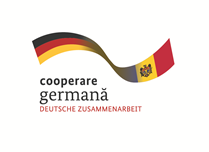 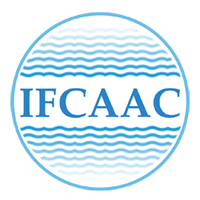 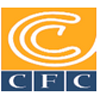 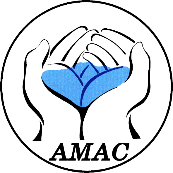 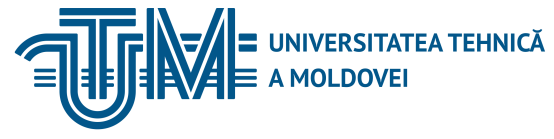 INSTITUTUL DE FORMARE CONTINUĂ ÎN DOMENIUL ALIMENTĂRII CU APĂ ŞI CANALIZĂRII
PENTRU MEMBRII ASOCIAȚIEI „MOLDOVA APĂ-CANAL”
12. La determinarea perimetrelor zonelor de protecţie sanitară trebuie să se ia în considerare durata de supravieţuire a microorganismelor (pentru perimetrul II), iar pentru contaminarea chimică distanţa de dispersare (pentru perimetrul III). Alţi factori care limitează posibilitatea de răspîndire a microorganismelor (adsorbţia, temperatura apei etc.), precum şi capacitatea poluanţilor de a se transforma sau pierderea concentraţiei lor sub influenţa proceselor fizico-chimice care au loc în sursele de apă (sorbţia, precipitaţiile etc.) pot fi luate în considerare dacă regularităţile acestor procese sînt suficient studiate.Capitolul V. Delimitarea perimetrelor zonelor de protecţie sanitară pentru prizele de ape subterane    13. Perimetrul I al zonei de protecţie sanitară a prizei de ape subterane include teritoriul nemijlocit al prizelor de apă subterană în afara zonelor industriale sau rezidenţiale şi numai în cazul unor justificări adecvate. Perimetrul I are un diametru de cel puţin 30 metri de la priză pentru apele subterane protejate, şi de cel puţin 50 de metri – în cazul apelor subterane insuficient protejate de contaminare.
03/07/2019
xxxxxxxxxxxxxxxxxxxxxx
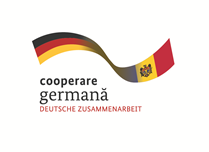 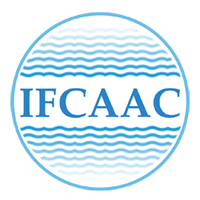 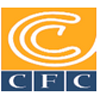 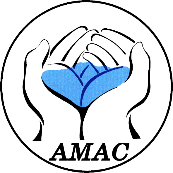 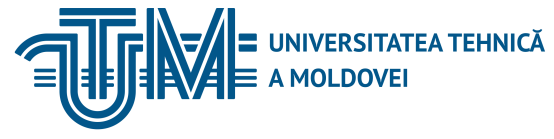 INSTITUTUL DE FORMARE CONTINUĂ ÎN DOMENIUL ALIMENTĂRII CU APĂ ŞI CANALIZĂRII
PENTRU MEMBRII ASOCIAȚIEI „MOLDOVA APĂ-CANAL”
14. Perimetrul I al zonei de protecţie sanitară pentru un grup de sonde subterane trebuie să fie stabilit la cel puţin 30 sau 50 m, după caz, de la sondele arteziene extreme. Pentru prizele cu surse protejate, aflate pe teritoriul obiectului care exclude posibilitatea de contaminare a solului şi a apelor subterane, se permite micşorarea dimensiunii perimetrului I al zonei de protecţie sanitară, dar nu mai puţin de 10 m pentru straturile acvifere bine protejate şi 30 m pentru cele slab protejate, cu condiţia efectuării unui studiu hidrogeologic, avizat de Serviciul de Supraveghere de Stat a Sănătăţii Publice. Nu pot fi micşorate dimensiunile perimetrului de regim sever pentru prizele de apă care exploatează zăcăminte de ape minerale.    15. Drept ape subterane protejate de poluări se consideră apele de presiune şi fără presiune care au în cadrul tuturor perimetrelor zonelor de protecţie sanitară un înveliş impermeabil de argilă densă, ce exclude posibilitatea de infiltrare locală din straturile acvifere superficiale insuficient protejate.  16. Drept ape subterane slab protejate se consideră:    a) apele freatice din primul strat acvifer de la suprafaţa pămîntului, care se alimentează de pe teritoriul de amplasare a sursei;b) apele de presiune şi fără presiune care, în condiţii naturale sau în urma funcţionării prizei de apă, se alimentează de pe teritoriul zonei de protecţie sanitară din straturile acvifere superficiale insuficient protejate, prin ferestre hidrogeologice sau roci permeabile ale învelişului, precum şi din rîuri şi bazine acvatice, prin intermediul conexiunii hidraulice directe.
03/07/2019
xxxxxxxxxxxxxxxxxxxxxx
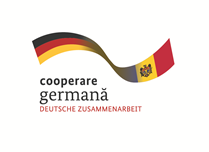 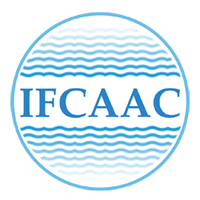 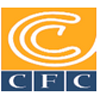 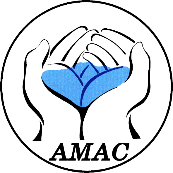 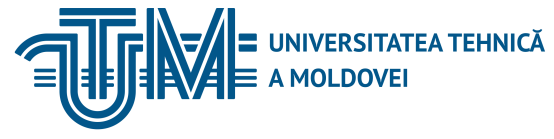 INSTITUTUL DE FORMARE CONTINUĂ ÎN DOMENIUL ALIMENTĂRII CU APĂ ŞI CANALIZĂRII
PENTRU MEMBRII ASOCIAȚIEI „MOLDOVA APĂ-CANAL”
17. Pentru prizele de apă în cazul reîncărcării artificiale a apelor subterane, perimetrul I este stabilit ca şi pentru sursele de apă subterane slab protejate la o distanţă de cel puţin 50 m de la priza de apă şi de cel puţin 100 m de la instalaţiile de infiltrare (piscine, canale etc.).    18. La stabilirea perimetrelor II şi III trebuie să se ţină cont de faptul că refluxul de apă subterană din acvifer are loc numai din zona de alimentare a prizei de apă, forma şi dimensiunile căreia depind de tipul prizei de apă (sonde individuale, grup de sonde, o serie de sonde amplasate liniar, drenaje orizontale etc), de capacitatea prizei de apă (debitul de apă) şi de scăderea nivelului apelor subterane, caracteristicile hidrologice ale acviferului, condiţiile de alimentare şi drenaj.    19. Perimetrul II al zonei de protecţie sanitară se determină prin calcule hidrodinamice în baza condiţiilor în care poluarea microbiană care intră în acvifer din afara hotarului acestuia nu ajunge la priză.    20. Parametrul principal de poluare microbiană ce determină distanţa de la perimetrul II al zonei de protecţie sanitară pînă la priză este timpul de contaminare microbiană prin cursul apelor subterane spre priza de apă.    21. Perimetrul III al zonei de protecţie sanitară, destinat protecţiei împotriva poluării chimice, se determină în funcţie de calculele hidrodinamice, astfel încît timpul în care are loc contaminarea chimică a acviferului să fie mai mare decît perioada calculată de exploatare a prizei de apă (25 ani).
03/07/2019
xxxxxxxxxxxxxxxxxxxxxx
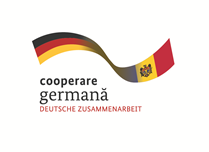 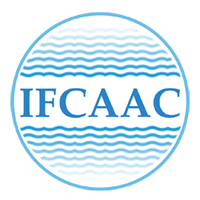 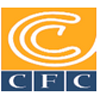 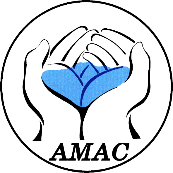 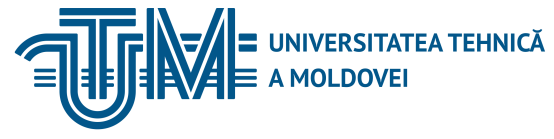 INSTITUTUL DE FORMARE CONTINUĂ ÎN DOMENIUL ALIMENTĂRII CU APĂ ŞI CANALIZĂRII
PENTRU MEMBRII ASOCIAȚIEI „MOLDOVA APĂ-CANAL”
Capitolul VI. Delimitarea perimetrelor zonelor de protecţiesanitară pentru prizele de suprafaţă    22. Perimetrul I al zonei de protecţie sanitară a apeductelor din surse de suprafaţă este stabilit în următoarele limite:    a) pentru cursurile de apă:    1) în amonte –  cel puţin 200 m de la priza de apă;    2) în aval –  cel puţin 100 m de la priza de apă;    3) pe malul din preajma prizei de apă – cel puţin 100 m de la oglinda apei în perioada de vară-toamnă;    4) în direcţia opusă a malului faţă de priza de apă –  la lăţimea unui rîu sau canal mic de 100 de metri toată zona şi malul opus cu lăţimea de 50 m de la marginea apei, în perioada de vară-toamnă cu volume reduse;    5) pentru rîurile sau canalele cu lăţimea mai mare de 100 de metri – în mărime minimă de 100 m;    b) pentru lacuri şi alte acumulări de apă –  în funcţie de nivelul local al stării sanitare şi condiţiile hidrologice, dar cu diametrul de cel puţin 100 m de la priza de apă.    23. La prizele de apă de tip căuş în perimetrul I al zonei de protecţie sanitară se include toată zona căuşului.
03/07/2019
xxxxxxxxxxxxxxxxxxxxxx
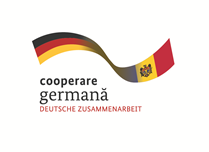 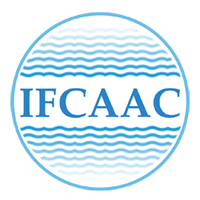 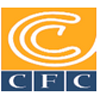 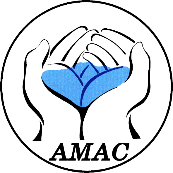 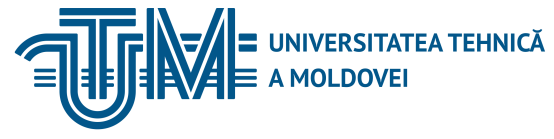 INSTITUTUL DE FORMARE CONTINUĂ ÎN DOMENIUL ALIMENTĂRII CU APĂ ŞI CANALIZĂRII
PENTRU MEMBRII ASOCIAȚIEI „MOLDOVA APĂ-CANAL”
24. Perimetrul II al zonei de protecţie sanitară pe rîuri, canale, lacuri şi acumulări este delimitat în funcţie de condiţiile naturale, climatice şi hidrologice. În amontele apelor curgătoare distanţa de la priză trebuie să permită autopurificarea microbiană a apei, care la valoarea debitului apei de 95% durează timp de 3-5 zile.    25. Viteza apei în m/zi este calculată, în medie pe lungimea şi lăţimea cursului de apă sau a părţilor sale individuale, cu fluctuaţii bruşte ale vitezei de curgere. Limita perimetrului II al cursului de apă în aval trebuie să fie determinată luînd în considerare excepţiile influenţei vîntului cu fluxuri cu direcţie inversă, dar nu mai mică de 250 m de la priză. Limitele laterale ale perimetrului II al zonei de protecţie sanitară de la oglinda apei în perioada de vară-toamnă cu un nivel scăzut de apă trebuie să fie amplasate:    a) pe un teren plat –  la cel puţin 500 m;    b) pe un teren deluros – pînă la înălţimea primei pante, situate în direcţia sursei de apă, dar nu mai puţin de 750 m cu o pantă cu înclinaţie uşoară sau lentă şi nu mai puţin de 1000 m cu pantă abruptă.26. Limitele perimetrului II al zonei de protecţie sanitară pentru prizele de apă trebuie să fie îndepărtate în ambele direcţii de la priză la o distanţă de 3 km la prezenţa direcţiei predominante a vînturilor pînă la 10 % şi la o distanţă de 5 km la prezenţa direcţiei predominante a vînturilor mai mult de 10 %.
03/07/2019
xxxxxxxxxxxxxxxxxxxxxx
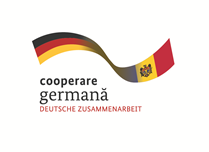 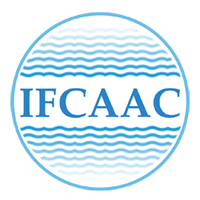 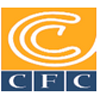 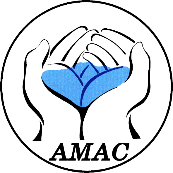 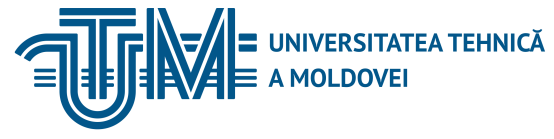 INSTITUTUL DE FORMARE CONTINUĂ ÎN DOMENIUL ALIMENTĂRII CU APĂ ŞI CANALIZĂRII
PENTRU MEMBRII ASOCIAȚIEI „MOLDOVA APĂ-CANAL”
27. Limitele perimetrului II al zonei de protecţie sanitară pentru bazinele acvatice trebuie să fie orientate în ambele direcţii de-a lungul coastei cu 3 sau 5 km, în conformitate cu punctul 26 al prezentului Regulament şi 500-1000 m de la oglinda apei în cazul nivelului normal.. În unele cazuri, ţinînd seama de situaţia sanitară specifică, cu o justificare corespunzătoare, limitele perimetrului II pot fi majorate.    28. Limitele perimetrului III al zonei de protecţie sanitară a prizelor de apă de suprafaţă în fluxul de apă pînă şi în aval coincid cu hotarele perimetrului II. Limitele laterale trebuie să treacă prin linia despărţiturii apei în limita de 3-5 km, inclusiv a afluenţilor. Limitele perimetrului III al sursei de apă de suprafaţă pentru bazine cu apă stătătoare coincid pe deplin cu cele ale perimetrului II.
03/07/2019
xxxxxxxxxxxxxxxxxxxxxx
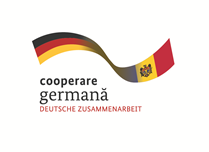 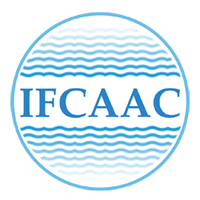 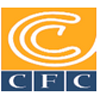 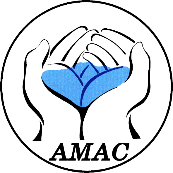 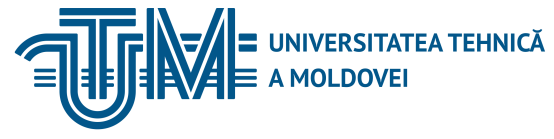 INSTITUTUL DE FORMARE CONTINUĂ ÎN DOMENIUL ALIMENTĂRII CU APĂ ŞI CANALIZĂRII
PENTRU MEMBRII ASOCIAȚIEI „MOLDOVA APĂ-CANAL”
Capitolul VII. Cerinţe sanitare faţă de activităţile care pot fi întreprinse pe teritoriul zonelor de protecţie sanitară ale prizelor de apă    29. Activităţile în perimetrul I al zonei de protecţie sanitară a prizelor de apă subterane:    a) teritoriul perimetrului I al zonei de protecţie sanitară trebuie să fie amenajat pentru a direcţiona scurgerile de suprafaţă în afara lui, înverzit, îngrădit şi păzit. Căile spre instalaţii trebuie să fie pavate;    b) nu se permite plantarea de arbori înalţi, toate tipurile de construcţii ce nu au nici o relaţie directă cu exploatarea, reabilitarea şi extinderea instalaţiilor de alimentare cu apă, inclusiv a conductelor pentru diferite scopuri, amplasarea clădirilor rezidenţiale şi clădirilor sociale, aşezămintelor pentru trai, precum şi utilizarea pesticidelor şi îngrăşămintelor;    c) clădirile trebuie să fie echipate cu sisteme de canalizare şi racordate la sistemul de canalizare menajeră sau industrială din apropiere sau la posturile locale ale instalaţiilor de epurare situate în afara perimetrului I al zonei de protecţie sanitară, tinînd cont de regimul sanitar din perimetrul II;    d) în cazuri excepţionale, în absenţa sistemului de canalizare, trebuie să fie montate receptoare impermeabile pentru deşeuri lichide şi deşeuri menajere, situate în locuri care exclud poluarea perimetrului I al zonei de protecţie sanitară, la evacuarea acestora;
03/07/2019
xxxxxxxxxxxxxxxxxxxxxx
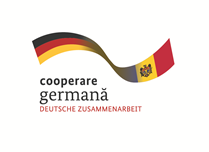 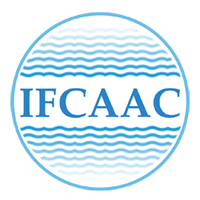 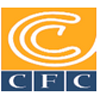 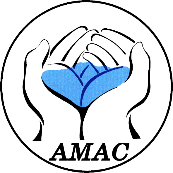 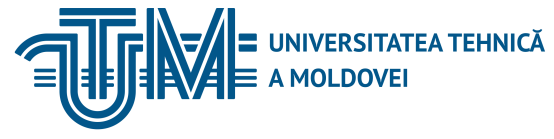 INSTITUTUL DE FORMARE CONTINUĂ ÎN DOMENIUL ALIMENTĂRII CU APĂ ŞI CANALIZĂRII
PENTRU MEMBRII ASOCIAȚIEI „MOLDOVA APĂ-CANAL”
e) instalaţiile de aprovizionare cu apă, situate în perimetrul I al zonei de protecţie sanitară, trebuie să fie dotate în vederea evitării poluării apei potabile prin fisurile din teren, gura sondei, magazie şi ţevi, rezervoare şi pompele de umplere.  30. Activităţile în perimetrele II şi III ale surselor subterane de apă:    a) este necesară identificarea, tamponarea sau restaurarea tuturor sondelor vechi, inactive, defectate sau incorect operate, care sînt periculoase în ceea ce priveşte posibilitatea de contaminare a acviferelor;    b) autorizaţiile pentru construcţiile noi asociate cu afectarea stratului de sol se emit cu coordonarea obligatorie a Serviciului Supraveghere de Stat a Sănătăţii Publice;    c) se interzice amplasarea depozitelor de combustibil şi lubrifianţi, produse chimice şi îngrăşăminte agricole, depozitarea de deşeuri industriale, nămol şi alte obiecte, care pot provoca pericol de contaminare chimică a apelor subterane. Se permite plasarea acestor obiecte în perimetrul III al zonei de protecţie sanitară numai atunci cînd se utilizează apele subterane protejate, cu condiţia îndeplinirii unor măsuri speciale pentru a proteja stratul acvifer de poluare, în prezenţa unei încheierii sanitare a Serviciului Supraveghere de Stat a Sănătăţii Publice, emis în baza avizului organului de stat – Agenţia pentru Geologie şi Resurse Minerale.
03/07/2019
xxxxxxxxxxxxxxxxxxxxxx
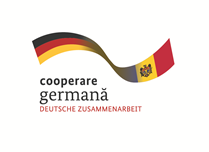 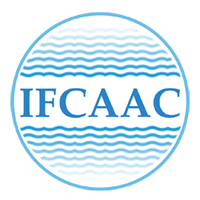 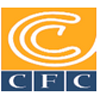 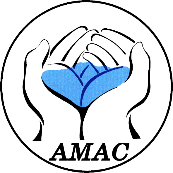 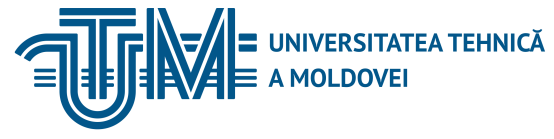 INSTITUTUL DE FORMARE CONTINUĂ ÎN DOMENIUL ALIMENTĂRII CU APĂ ŞI CANALIZĂRII
PENTRU MEMBRII ASOCIAȚIEI „MOLDOVA APĂ-CANAL”
31. Activităţile în perimetrul II al surselor subterane de apă, pe lîngă activităţile specificate în punctul 30 al prezentului Regulament, în perimetrul II al zonei de protecţie sanitară a surselor subterane de apă sînt supuse următoarelor interdicţii suplimentare:    a) nu se admite amplasarea cimitirelor, cimitirelor de animale, cîmpurilor de asanare, cîmpurilor de filtrare, acumulărilor de băligar, tranşeelor de siloz, întreprinderilor zootehnice pentru animale şi păsări şi alte obiecte ce pot prezenta pericol de contaminare microbiană a apelor subterane;    b) utilizarea de îngrăşăminte şi pesticide;    c) defrişări de păduri;    d) efectuarea activităţilor de amenajare a teritoriului în zonele rezidenţiale şi a altor obiecte şi instalaţii (echipamente sanitare, construcţia depozitelor, organizarea scurgerilor de drenaj etc.);    e) spălarea vehiculelor, utilajelor şi ambalajelor în sursele de apă potabilă şi în preajma acestora.   32. Activităţile în perimetrul I al prizelor de apă de suprafaţă:    a) pe teritoriul perimetrului I al zonei de protecţie sanitară a surselor de apă de suprafaţă trebuie să fie prevăzute acţiuni după cum se menţionează în punctul 29 al prezentului Regulament;
03/07/2019
xxxxxxxxxxxxxxxxxxxxxx
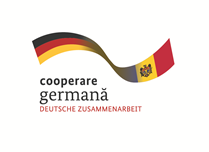 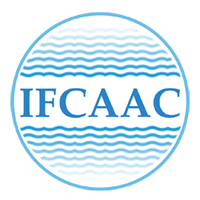 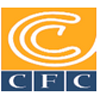 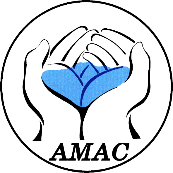 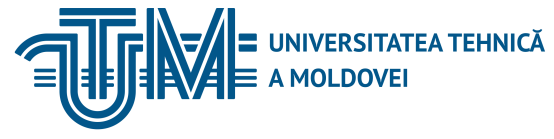 INSTITUTUL DE FORMARE CONTINUĂ ÎN DOMENIUL ALIMENTĂRII CU APĂ ŞI CANALIZĂRII
PENTRU MEMBRII ASOCIAȚIEI „MOLDOVA APĂ-CANAL”
b) nu se admit deversările de ape reziduale, inclusiv de ape reziduale de pe mijloacele de transport naval, scăldatul, spălatul hainelor, adăparea vitelor şi alte utilizări ale apei care influenţează calitatea apei din sursă;    c) zona de apă din perimetrul I de restricţii se îngrădeşte cu indicatori şi alte semne de avertizare, se marchează cu semnele ce indică pericol de navigaţie. Pe apele navigabile ale apei receptoare trebuie să fie instalate geamanduri cu lumini.   33. Activităţile în perimetrele II şi III ale prizelor de apă de suprafaţă:    a) planurile de încadrare în teritoriu, amplasările obiectivelor în teritoriile desemnate pentru construire, precum şi coordonarea schimbărilor tehnologice de funcţionare a întreprinderilor industriale existente, asociate cu creşterea riscului poluării sursei de apă cu ape reziduale;    b) toate lucrările de adîncire a fundului în regiunea zonelor de protecţie sanitară se permise după avizarea Agenției Națională pentru Sănătate Publică numai în cazul justificării lipsei înrăutăţirii calităţii apei la priza de apă;    c) utilizarea unor metode chimice de combatere a eutrofizării bazinelor de apă este permisă cu condiţia că folosirea de preparate chimice este autorizată pozitiv de către Agenția Națională pentru Sănătate Publică;
03/07/2019
xxxxxxxxxxxxxxxxxxxxxx
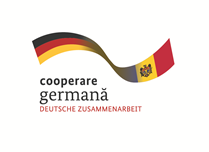 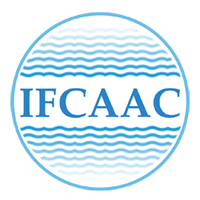 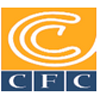 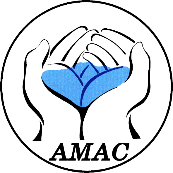 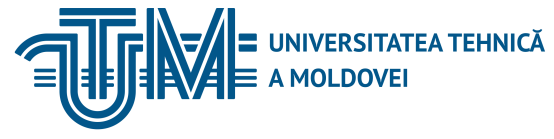 INSTITUTUL DE FORMARE CONTINUĂ ÎN DOMENIUL ALIMENTĂRII CU APĂ ŞI CANALIZĂRII
PENTRU MEMBRII ASOCIAȚIEI „MOLDOVA APĂ-CANAL”
d) în cazul existenţei transportului fluvial este necesară echiparea navelor, debarcaderelor şi altor vase cu mijloace de colectare a apelor reziduale, a apei de santină şi deşeuri solide; echiparea docurilor cu staţie de descărcare a apelor reziduale şi receptoare pentru descărcarea deşeurilor solide;    e) se interzice tuturor mijloacelor plutitoare aflate în zonele de protecţie sanitară deversarea apelor reziduale.34. În interiorul perimetrului II al zonei de protecţie sanitară a surselor de apă de suprafaţă sînt întreprinse următoarele măsuri:    a) nu se permite defrişarea pădurii în locul de folosinţă principală şi renovare, precum şi întărirea după companiile specializate de realizare a materialului lemnos defrişarea de la rădăcină şi utilizarea ai fondurilor de defrişare pe termen lung. Se permite numai efectuarea defrişărilor sanitare şi de îngrijire a pădurilor;    b) se interzice amplasarea fermelor şi locurilor de păşunat, precum şi orice altă utilizare a lacurilor şi a terenurilor, terenurilor forestiere în bandă de coastă cu o lăţime de cel puţin 500 m, care poate conduce la o înrăutăţire a calităţii sau la reducerea cantităţii de apă în sursa de alimentare cu apă;    c) se permite utilizarea surselor de apă pentru înot, turism, sporturi de apă şi de pescuit în zonele desemnate, cu condiţia respectării cerinţelor igienice pentru protecţia apelor de suprafaţă, precum şi a cerinţelor de igienă pentru zonele de agrement a bazinelor de apă;
03/07/2019
xxxxxxxxxxxxxxxxxxxxxx
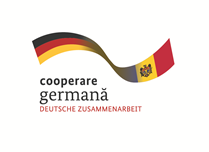 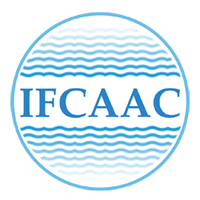 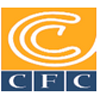 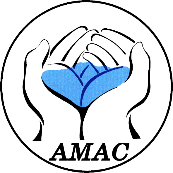 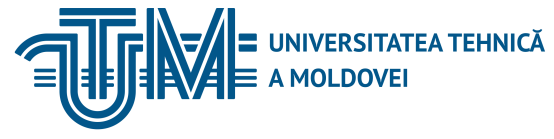 INSTITUTUL DE FORMARE CONTINUĂ ÎN DOMENIUL ALIMENTĂRII CU APĂ ŞI CANALIZĂRII
PENTRU MEMBRII ASOCIAȚIEI „MOLDOVA APĂ-CANAL”
d) se interzice deversarea apelor uzate industriale, agricole, urbane şi pluviale, în care conţinutul de substanţe chimice şi microorganisme depăşeşte normele sanitare ale calităţii apei;    e) perimetrul II al zonei de protecţie sanitară la intersecţia de drumuri, poteci etc. este delimitată cu coloane cu caractere speciale.În anexă la regulament sunt stipulate Cerinţele minime privind conţinutul proiectului tehnic pentru delimitarea zonelor de protecţie sanitară a prizelor de apă
03/07/2019
xxxxxxxxxxxxxxxxxxxxxx
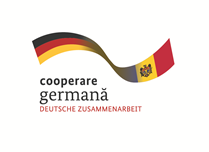 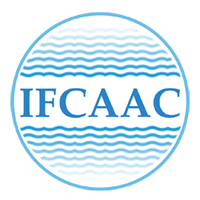 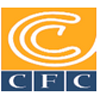 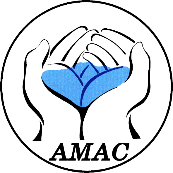 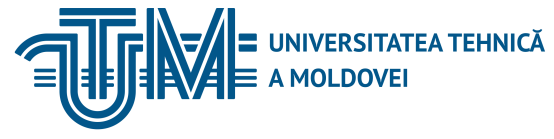 INSTITUTUL DE FORMARE CONTINUĂ ÎN DOMENIUL ALIMENTĂRII CU APĂ ŞI CANALIZĂRII
PENTRU MEMBRII ASOCIAȚIEI „MOLDOVA APĂ-CANAL”
Regulamentului sanitar privind sistemele mici de alimentare cu apă potabilă, aprobata prin HG Nr. 1466 din  30.12.2016 
http://lex.justice.md/index.php?action=view&view=doc&lang=1&id=369026

  În temeiul art.10 alin.(3) din Legea nr. 10-XVI din 3 februarie 2009 privind supravegherea de stat a sănătăţii publice  (Monitorul Oficial al Republicii Moldova, 2009, nr.67, art.183), cu modificările şi completările ulterioare, Guvernul Hotărăşte:    1. Se aprobă  Regulamentul sanitar privind sistemele mici de alimentare cu apă potabilă (se anexează).     2. Controlul asupra executării prezentei hotărîri se pune în sarcina Ministerului Sănătății, Muncii și Protecției Sociale. 
I. Noţiuni generale şi domeniul de aplicare
 1. Regulamentul sanitar privind sistemele mici de alimentare cu apă potabilă (în continuare – Regulament), este elaborat în baza Legii nr. 10-XVI din 3 februarie 2009 privind supravegherea de stat a sănătăţii publice, Legii nr.272-XIV din 10 februarie 1999 cu privire la apa potabilă şi în conformitate cu prevederile Normelor sanitare privind calitatea apei potabile, aprobate prin Hotărîrea Guvernului nr.934  din 15 august 2007.
03/07/2019
xxxxxxxxxxxxxxxxxxxxxx
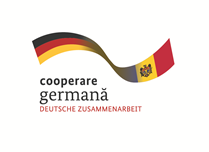 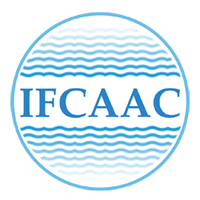 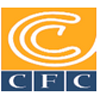 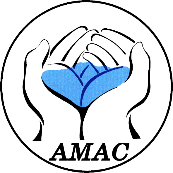 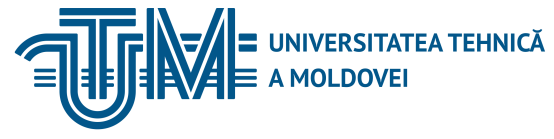 INSTITUTUL DE FORMARE CONTINUĂ ÎN DOMENIUL ALIMENTĂRII CU APĂ ŞI CANALIZĂRII
PENTRU MEMBRII ASOCIAȚIEI „MOLDOVA APĂ-CANAL”
2. Prezentul Regulament stabileşte cerinţe de sănătate publică faţă de calitatea apei, alegerea locului de amplasare, amenajare şi exploatare a instalaţiilor de captare, acumulare şi distribuire a apei, precum şi a teritoriului aferent.    3. Regulamentul are ca scop reglementarea asigurării alimentării cu apă potabilă sigură a populaţiei din comunităţile mici, prevenirii şi lichidării poluării posibile a sistemelor mici de alimentare cu apă potabilă.    4. Regulamentul se aplică sistemelor mici de alimentare cu apă potabilă, în stare funcţională sau proiectate, care furnizează mai puţin de 200 m3 în medie/zi sau care deservesc comunităţi mai mici de 2000 persoane şi servesc pentru satisfacerea cerinţelor populaţiei în apă potabilă şi menajeră.     5. Regulamentul nu se aplică sistemelor publice de alimentare cu apă potabilă cu o capacitate mai mare de 200 m3/zi sau care deservesc mai mult de 2000 persoane, care cad sub incidenţa Normelor sanitare privind calitatea apei potabile, aprobate prin Hotărîrea Guvernului nr.934 din 15 august 2007.
03/07/2019
xxxxxxxxxxxxxxxxxxxxxx
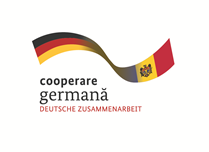 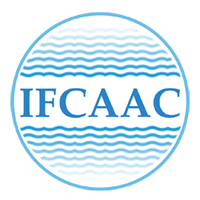 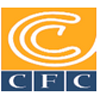 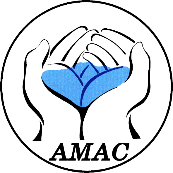 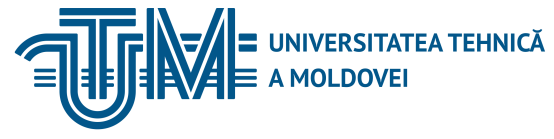 INSTITUTUL DE FORMARE CONTINUĂ ÎN DOMENIUL ALIMENTĂRII CU APĂ ŞI CANALIZĂRII
PENTRU MEMBRII ASOCIAȚIEI „MOLDOVA APĂ-CANAL”
6. Respectarea prezentului Regulament este obligatorie pentru toate organizaţiile şi persoanele care au în posesie sau sînt responsabile de gestionarea sistemelor mici de alimentare cu apă potabilă. 7.  Controlul respectării îndeplinirii prezentului Regulament se efectuează de către Centrul Naţional de Sănătate Publică, în conformitate cu Legea nr.10-XVI din 3 februarie 2009 privind supravegherea de stat a sănătăţii publice. II. Cerinţe sanitare privind selectarea terenului pentru amplasarea sistemelor mici de alimentare cu apă potabilă. Zonele de protecţie sanitară III. Cerinţe privind proiectarea sistemelor mici de alimentare cu apă potabilă IV. Cerinţe privind construcţia şi amenajarea fîntînilor şi izvoarelor de apă potabilă.Cerinţe sanitare la construcţia fîntînilor freatice V. Dezinfecţia apei  VI. Norme de sănătate publică fată de calitatea apei dinsistemele mici de alimentare cu apă potabilă
03/07/2019
xxxxxxxxxxxxxxxxxxxxxx
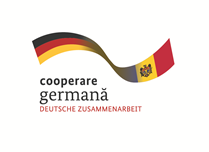 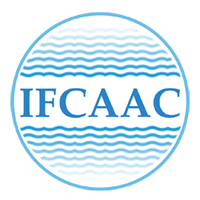 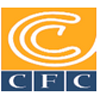 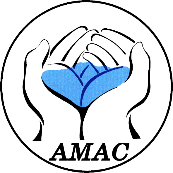 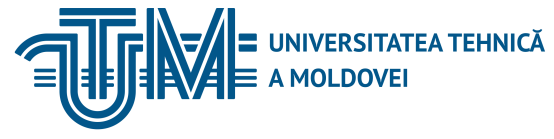 INSTITUTUL DE FORMARE CONTINUĂ ÎN DOMENIUL ALIMENTĂRII CU APĂ ŞI CANALIZĂRII
PENTRU MEMBRII ASOCIAȚIEI „MOLDOVA APĂ-CANAL”
VI. Norme de sănătate publică fată de calitatea apei din sistemele mici de alimentare cu apă potabilă
   48. Calitatea apei potabile din sistemele mici de alimentare cu apă potabilă trebuie să corespundă Normelor sanitare privind calitatea apei potabile, aprobate prin Hotărîrea Guvernului  nr.934 din 15 august 2007, cu excepţia următorilor parametri pentru care se stabilesc valori admise, conform tabelului de mai jos.
03/07/2019
xxxxxxxxxxxxxxxxxxxxxx
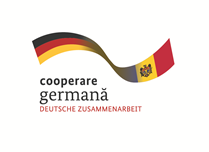 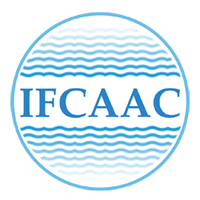 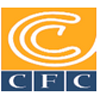 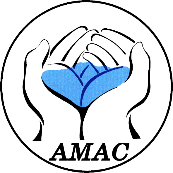 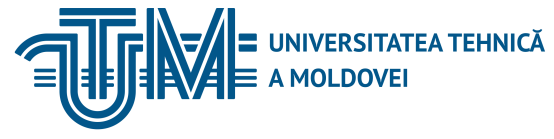 INSTITUTUL DE FORMARE CONTINUĂ ÎN DOMENIUL ALIMENTĂRII CU APĂ ŞI CANALIZĂRII
PENTRU MEMBRII ASOCIAȚIEI „MOLDOVA APĂ-CANAL”
49. În funcţie de situaţia de sănătate publică din teritoriu, de condiţiile naturale şi igienice locale, setul de parametri cercetaţi se stabileşte de către Centrul Naţional de Sănătate Publică. În acest caz, parametrii cercetaţi suplimentar se normează conform Normelor sanitare privind calitatea apei potabile, aprobate prin Hotărîrea Guvernului nr.934 din 15 august 2007.
VII. Responsabilităţile operatorilor şi cerinţe sanitare privind menţinerea sistemelor mici de alimentare cu apă potabilă, dezinfecţia apei potabile50.  Menţinerea şi exploatarea corectă a sistemelor mici de alimentare cu apă potabilă asigură prevenirea poluării bacteriene şi chimice a apei potabile. Responsabili de menţinerea acestor sisteme în stare tehnico-sanitară corespunzătoare sînt autorităţile administraţiei publice locale, proprietarii colectivi şi individuali.    51. Fiecare deţinător de sistem cu reţea de distribuţie (autoritate publică locală, proprietar):    a) desemnează un operator care va avea responsabilitatea primară în ceea ce priveşte îndeplinirea atribuţiilor operatorului în conformitate cu prezentul Regulament, cu privire la cerinţele pentru menţinerea sistemului, prelevarea de probe, testarea şi primirea rezultatelor şi prezentarea rapoartelor;    b) informează Centrul Naţional de Sănătate Publică privind numele şi adresa operatorului desemnat în temeiul prezentei subsecţiuni, precum şi despre orice schimbare a operatorului, numelui sau adresei acestuia;    c) se asigură că fiecare operator de sistem este instruit în operarea şi menţinerea unui sistem de alimentare cu apă şi aplicarea procedurilor relevante de siguranţă şi urgenţe.
03/07/2019
xxxxxxxxxxxxxxxxxxxxxx
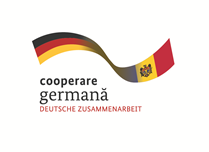 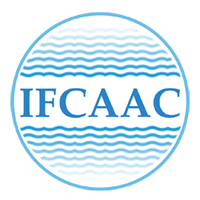 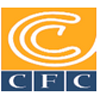 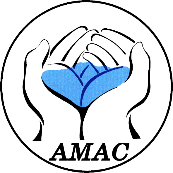 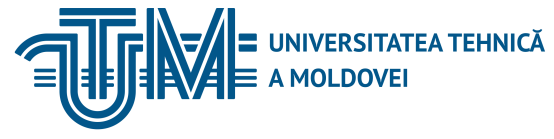 INSTITUTUL DE FORMARE CONTINUĂ ÎN DOMENIUL ALIMENTĂRII CU APĂ ŞI CANALIZĂRII
PENTRU MEMBRII ASOCIAȚIEI „MOLDOVA APĂ-CANAL”
52. Fiecare deţinător şi operator de sistem mic trebuie:
a) să asigure menţinerea sistemului mic de alimentare cu apă potabilă şi a echipamentelor acestuia în condiţii sanitare salubre şi de siguranţă;
b) să se asigure că toate apele furnizate de sistemul şi punctul în care sistemul este conectat la sistemul de instalaţii de utilizator îndeplineşte cerinţele stabilite prin prezentul Regulament sau Normele sanitare privind calitatea apei potabile;
c) să se asigure că, în orice moment, în care este în funcţiune, sistemul de apă potabilă:
i) este operat în conformitate cu cerinţele prevăzute în prezentul Regulament; precum şi
 ii) este menţinut în stare de reparaţie; şi
d) să se asigure că toate cerinţele de eşantionare, testare, monitorizare şi raportare prevăzute de prezentul Regulament sînt respectate.
53. Proprietarul şi operatorul unui sistem mic de alimentare cu apă potabilă care furnizează apă ce nu respectă cerinţele de calitate a apei potabile în conformitate cu prevederile prezentului Regulament, se asigură că sînt luate măsurile corective corespunzătoare, şi anume:    a) în cazul poluării microbiene – stoparea livrării apei, pînă la înlăturarea cauzelor poluării, efectuarea măsurilor corective şi a dezinfecţiei apei şi obţinerii cel puţin a unui rezultat de analiză care confirmă lipsa poluării;
03/07/2019
xxxxxxxxxxxxxxxxxxxxxx
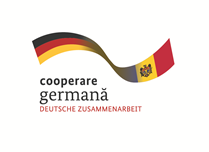 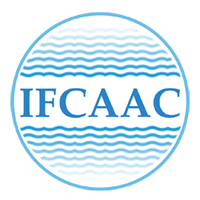 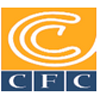 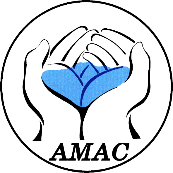 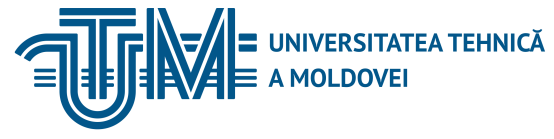 INSTITUTUL DE FORMARE CONTINUĂ ÎN DOMENIUL ALIMENTĂRII CU APĂ ŞI CANALIZĂRII
PENTRU MEMBRII ASOCIAȚIEI „MOLDOVA APĂ-CANAL”
b) în cazul neconformităţii apei la parametrii chimici − informarea tuturor consumatorilor privind neutilizarea apei în scopuri potabile, inclusiv cu postarea informaţiei în locurile publice, cu implementarea măsurilor de conformare a calităţii apei în termenele coordonate cu Centrul Naţional de Sănătate Publică.
  54. Zona de protecţie sanitară pentru fîntînile freatice de uz public se stabileşte în rază de 50m de la sursele de poluare microbiană şi chimică situate în amonte pe direcţia curentului de apă şi 30m de la cele situate în aval. Pentru fîntînile individuale în fiecare caz concret Centrul Naţional de Sănătate Publică poate micşora zona de protecţie sanitară pînă la 20m, cu prescrierea efectuării unor măsuri de protecţie a sursei de apă. In limitele zonei de protecţie sanitară nu se admite spălatul automobilelor, spălatul şi clătirea albiturilor, depozitarea deşeurilor zootehnice şi menajere şi alte forme de activitate, care pot contribui la poluarea apei. Se interzice adăpatul animalelor din găleata publică. Pentru aceasta, în caz de necesitate, în afara terenului îngrădit al fîntînii sau cişmelei se instalează uluce (jgheaburi) sau alte vase speciale.
57. Curăţarea fîntînii (cişmelei)  trebuie să se efectueze la prima cerinţă a Centrului Naţional de Sănătate Publică, însă nu mai rar de o dată pe an, concomitent cu efectuarea reparaţiei curente a utilajului şi dispozitivelor de fixare.
03/07/2019
xxxxxxxxxxxxxxxxxxxxxx
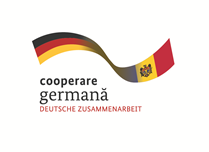 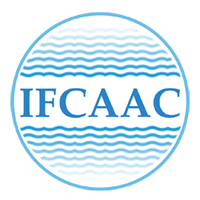 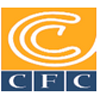 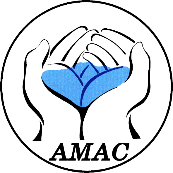 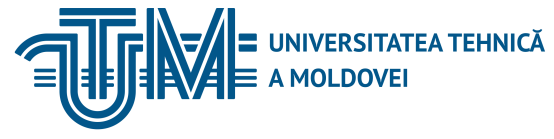 INSTITUTUL DE FORMARE CONTINUĂ ÎN DOMENIUL ALIMENTĂRII CU APĂ ŞI CANALIZĂRII
PENTRU MEMBRII ASOCIAȚIEI „MOLDOVA APĂ-CANAL”
58. După fiecare curăţare sau reparaţie obligator se efectuează dezinfectarea instalaţiilor de captare a apei cu reagenţi clorigeni sau alte substanţe dezinfectante înregistrate de Ministerul Sănătății, Muncii și Protecției Sociale pentru dezinfecţia apei potabile, precum şi spălarea lor ulterioară. Curăţarea, dezinfectarea şi spălarea instalaţiilor de captare a apei se efectuează din contul mijloacelor bugetului local sau mijloacelor colectivelor şi proprietarilor individuali, în funcţie de apartenenţa sistemelor mici de alimentare cu apă.

VIII. Monitorizarea calităţii apei din sistemele mici de alimentare cu apă şi informarea
70. Centrul Naţional de Sănătate Publică efectuează, o dată în 2 ani, controlul planificat asupra calităţii apei fîntînilor şi cişmelelor de uz public, care sînt supuse autorizării sanitare. Periodicitatea controlului de laborator al calităţii apei din alte tipuri de surse sau sisteme se efectuează în funcţie de condiţiile locale şi situaţia epidemiologică, precum şi la solicitarea consumatorilor individuali. Costurile de prelevare şi analiză a probelor de apă sînt suportate de către proprietarul (gestionarul) sursei sau sistemului mic de alimentare cu apă.
73.Centrul Naţional de Sănătate Publică trebuie să asigure disponibilitatea informaţiei în ceea ce priveşte calitatea apei potabile, avizarea consumatorilor despre posibilele efecte asupra sănătăţii şi despre măsurile de remediere luate sau care se impun a fi luate de către autorităţile competente ori de către consumatorii în cauză. Informaţia trebuie să fie corectă, clară, furnizată la timp şi actualizată. Datele privind starea de apă potabilă sau apă nepotabilă, constatată în baza analizelor efectuate de un laborator abilitat, trebuie să fie amplasate în locurile publice din localitate, sau direct pe sau în vecinătatea sursei de apă într-un loc vizibil. Autorităţile publice locale sînt responsabile de fixarea şi menţinerea inscripţiilor privind calitatea apei pe sursele investigate.
03/07/2019
xxxxxxxxxxxxxxxxxxxxxx
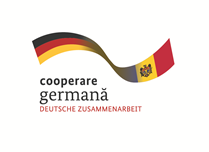 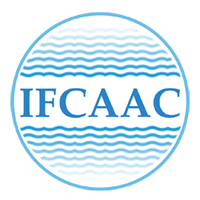 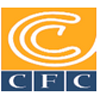 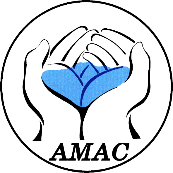 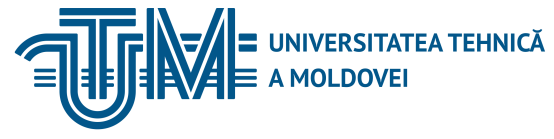 INSTITUTUL DE FORMARE CONTINUĂ ÎN DOMENIUL ALIMENTĂRII CU APĂ ŞI CANALIZĂRII
PENTRU MEMBRII ASOCIAȚIEI „MOLDOVA APĂ-CANAL”
73.Centrul Naţional de Sănătate Publică trebuie să asigure disponibilitatea informaţiei în ceea ce priveşte calitatea apei potabile, avizarea consumatorilor despre posibilele efecte asupra sănătăţii şi despre măsurile de remediere luate sau care se impun a fi luate de către autorităţile competente ori de către consumatorii în cauză. Informaţia trebuie să fie corectă, clară, furnizată la timp şi actualizată. Datele privind starea de apă potabilă sau apă nepotabilă, constatată în baza analizelor efectuate de un laborator abilitat, trebuie să fie amplasate în locurile publice din localitate, sau direct pe sau în vecinătatea sursei de apă într-un loc vizibil. Autorităţile publice locale sînt responsabile de fixarea şi menţinerea inscripţiilor privind calitatea apei pe sursele investigate.
IX. Inspecţia sanitară şi planificarea siguranţei apei potabile
 78. Responsabilitatea pentru starea igienică  a terenului, calitatea şi inofensivitatea apei o poartă autorităţile administraţiei publice locale, agenţii economici sau  proprietarii, în posesia cărora se află instalaţiile de captare a apei şi construcţiile de utilizare publică a ei.    79. Aceste organizaţii sau persoane sînt obligate să asigure starea tehnică corespunzătoare a instalaţiilor de captare a apei, dezinfectarea şi curăţarea periodică a sursei de apă, menţinerea şi exploatarea lor corectă şi menţinerea în stare salubră a terenurilor adiacente. Menţinerea şi igienizarea fîntînilor şi a cişmelelor va fi organizată de instituţiile şi persoanele responsabile de aceste surse de apă.
03/07/2019
xxxxxxxxxxxxxxxxxxxxxx
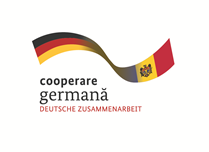 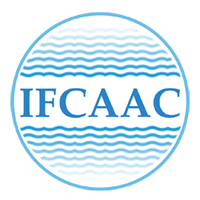 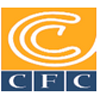 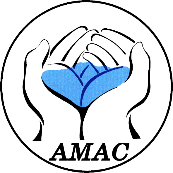 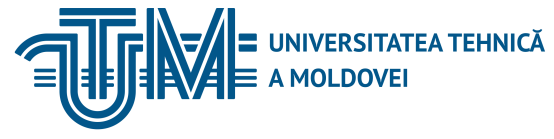 INSTITUTUL DE FORMARE CONTINUĂ ÎN DOMENIUL ALIMENTĂRII CU APĂ ŞI CANALIZĂRII
PENTRU MEMBRII ASOCIAȚIEI „MOLDOVA APĂ-CANAL”
X. Evidenţa sistemelor mici de alimentare cu apă potabilă, autorizarea sanitară  şi raportarea81. Evidenţa sistemelor mici de alimentare cu apă potabilă se efectuează de către Centrul Naţional de Sănătate Publică, conform registrului de evidenţă statistică a obiectivelor, cu indicarea localităţii, capacităţii sistemului, numărului de consumatori, datei şi rezultatelor inspecţiei sanitare şi de prelevare a probelor de apă.    82. Sistemele mici de alimentare cu apă potabilă cu reţea de distribuţie sînt supuse autorizării sanitare în conformitate cu prevederile art. 21 din Legea nr. 10-XVI din 3 februarie 2009 privind supravegherea de stat a sănătăţii publice. Se interzice funcţionarea sistemului de apeduct în lipsa autorizaţiei sanitare.    83. Evidenţa surselor locale de apă fără reţea de distribuţie se ţine de către primării, cu efectuarea periodică, cel puţin o dată la 10 ani a inventarierii fîntînilor din localitate şi întocmirea Registrului surselor, conform modelului expus în anexa la prezentul Regulament.
03/07/2019
xxxxxxxxxxxxxxxxxxxxxx
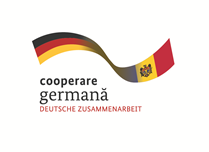 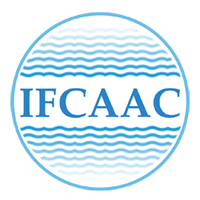 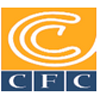 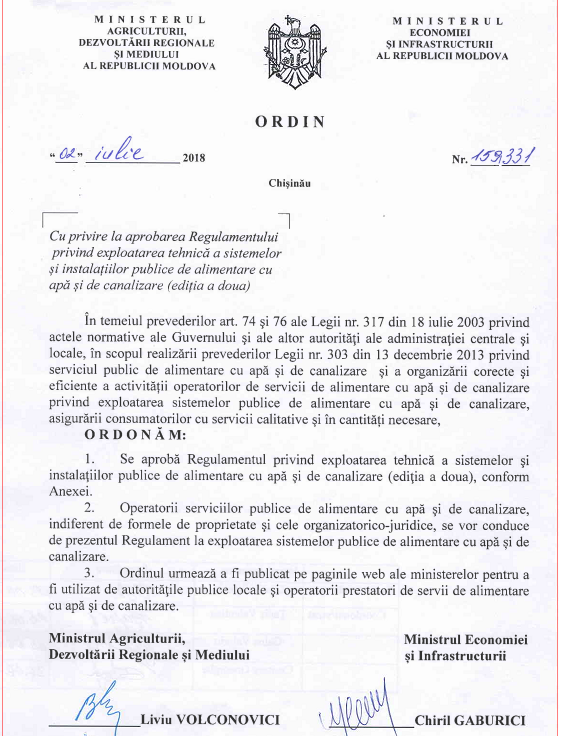 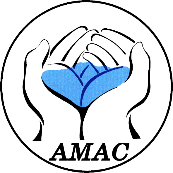 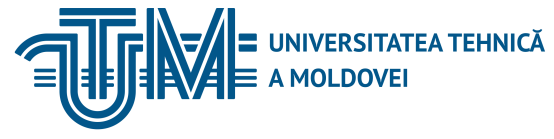 INSTITUTUL DE FORMARE CONTINUĂ ÎN DOMENIUL ALIMENTĂRII CU APĂ ŞI CANALIZĂRII
PENTRU MEMBRII ASOCIAȚIEI „MOLDOVA APĂ-CANAL”
03/07/2019
xxxxxxxxxxxxxxxxxxxxxx
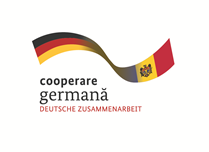 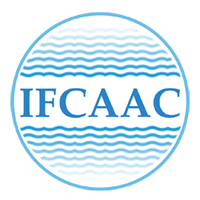 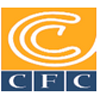 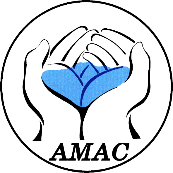 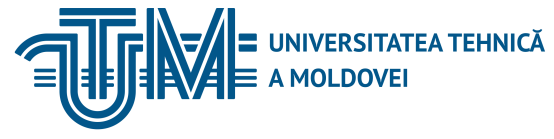 INSTITUTUL DE FORMARE CONTINUĂ ÎN DOMENIUL ALIMENTĂRII CU APĂ ŞI CANALIZĂRII
PENTRU MEMBRII ASOCIAȚIEI „MOLDOVA APĂ-CANAL”
REGULAMENTUL privind exploatarea tehnică a sistemelor şi instalaţiilor publice de alimentare cu apă şi de canalizare (ediţia a doua)http://madrm.gov.md/ro/content/regulamentul-privind-exploatarea-tehnic%C4%83-sistemelor-%C5%9Fi-instala%C5%A3iilor-publice-de-alimentareCUPRINS:Capitolul 1. Clauze/condiţii generale1.1.	Aspecte general1.2.	Personalul de exploatare şi pregătirea lui1.3.	Obligaţiile personalului de serviciu1.4.	Obligaţiile personalului administrativ-tehnic1.5.	Responsabilitatea pentru nerespectarea Regulamentului de exploatare tehnică1.6.	Documentaţia tehnică1.7.	Instrucţiuni de serviciu şi de exploatare1.8.	Rapoarte tehnice1.9.	Reparaţii preventive planificate1.10.	Supravegherea tehnică a construcţiilor şi a dării în exploatare1.11.	Darea în exploatare a instalaţiilor de tratare şi epurare a apelor
03/07/2019
xxxxxxxxxxxxxxxxxxxxxx
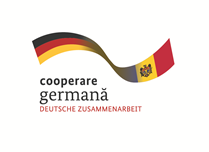 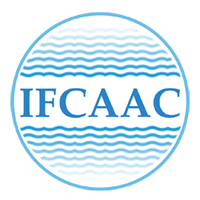 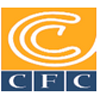 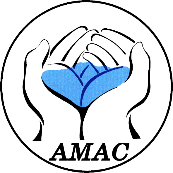 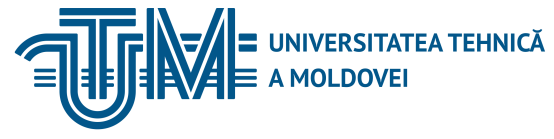 INSTITUTUL DE FORMARE CONTINUĂ ÎN DOMENIUL ALIMENTĂRII CU APĂ ŞI CANALIZĂRII
PENTRU MEMBRII ASOCIAȚIEI „MOLDOVA APĂ-CANAL”
Capitolul 2. Sistemele de alimentare cu apă2.1. Aspecte generale2.2. Captări de apă2.3. Prizele de ape de suprafaţă2.4. Captările de ape subterane2.5. Zonele de protecţie sanitară2.6. Instalaţii şi dispozitive/utilaje de tratare a apei2.7. Exploatarea instalaţiilor şi utilajului de tratare a apelor de suprafaţă2.8. Instalaţii şi utilaje de tratare a apelor subterane2.9. Aducţiuni şi reţele de alimentare cu apă2.10. Rezervoare şi turnuri de apă2.11. Evidenţa livrării şi realizării apei. Reducerea pierderilor de apăCapitolul 3. Sistemele de canalizare1.1.	Aspecte generale1.2.	Reţele de canalizare1.3.	Instalaţii şi utilaj de epurare a apelor uzate1.4.	Instalaţii de epurare mecanică a apelor uzate1.5.	Instalaţii de epurare biologică a apelor uzate
03/07/2019
xxxxxxxxxxxxxxxxxxxxxx
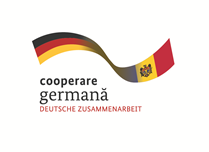 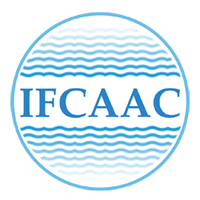 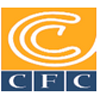 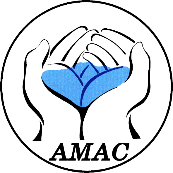 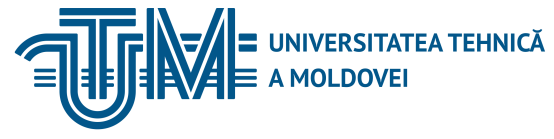 INSTITUTUL DE FORMARE CONTINUĂ ÎN DOMENIUL ALIMENTĂRII CU APĂ ŞI CANALIZĂRII
PENTRU MEMBRII ASOCIAȚIEI „MOLDOVA APĂ-CANAL”
Capitolul 4. Instalaţii şi utilaje pentru dezinfecţia apei potabile şi apelor uzate4.1. Aspecte generale4.2. Instalaţii şi utilaje4.3. Instalaţii pentru dezinfecţia apei cu agenţi de clor4.4. Instalaţii pentru dezinfecţia apei cu radiație ultravioletă (UV) și cu ozonCapitolul 5. Instalaţii şi utilaje pentru tratarea nămolurilor5.1. Aspecte generale5.2. Nămolurile de la tratarea apelor naturale5.3. Nămolurile de la epurarea apelor uzate5.4. Decontaminarea/sterilizarea nămolurilorCapitolul 6. Staţii de pompare6.1. Aspecte generale6.2. Întreţinerea operativă a staţiilor de pompare6.3. Lucrările de reparaţie a staţiilor de pompare6.4. Exploatarea agregatelor de pompare şi a mecanismelor auxiliare6.5. Evidenţa indicatorilor tehnico-economici
03/07/2019
xxxxxxxxxxxxxxxxxxxxxx
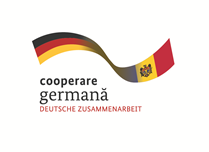 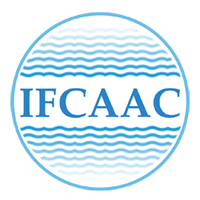 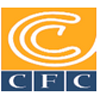 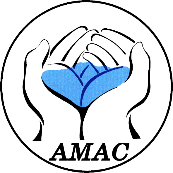 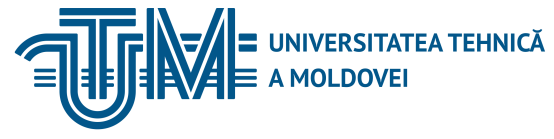 INSTITUTUL DE FORMARE CONTINUĂ ÎN DOMENIUL ALIMENTĂRII CU APĂ ŞI CANALIZĂRII
PENTRU MEMBRII ASOCIAȚIEI „MOLDOVA APĂ-CANAL”
Capitolul 7. Mijloace de automatizare şi dispecerizare7.1. Aspecte generale7.2. Dotarea serviciului ACM şi ACapitolul 8. Dispecerizarea8.1. Aspecte generale8.2. Dotarea punctelor de dispecerat8.3. Organizarea activității punctelor de dispeceratAnexa 1. Reguli privind efectuarea reparațiilor preventive planificate a sistemelor și instalațiilor de alimentare cu apă și de canalizareAnexa 2. Documente normative și tehnice de bază utilizate la elaborarea Regulamentului privind exploatarea tehnică a sistemelor și instalațiilor publice de alimentare cu apă și de canalizare (conform situației din 01.01.2017)
03/07/2019
xxxxxxxxxxxxxxxxxxxxxx
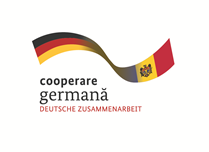 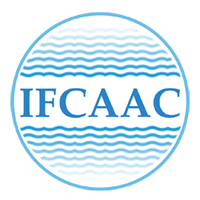 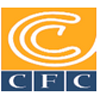 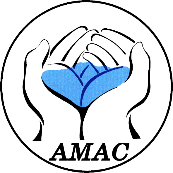 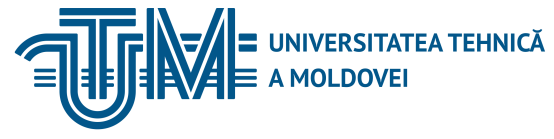 INSTITUTUL DE FORMARE CONTINUĂ ÎN DOMENIUL ALIMENTĂRII CU APĂ ŞI CANALIZĂRII
PENTRU MEMBRII ASOCIAȚIEI „MOLDOVA APĂ-CANAL”
CP G.03.07-2014 (MCH 4.01-02) „Instalații interioare de apă şi canalizare”  ÎNLOCUIEŞTE СНиП 2.04.01-85Prezentul Cod practic în construcţii reprezintă adaptarea prin metoda pagi-nii de copertă la condiţiile naţionale ale Republicii Moldova a normativului Fede-raţiei Ruse МСН 4.01-02 „Внутренний водопровод и канализация”. Prezentul Cod practic este armonizat cu cerinţele directivelor europene.Prezentul Cod practic se referă la sistemele interioare de alimentare cu apă rece, apă caldă, canalizare şi de scurgere a apei pluviale.Prezentul Cod practic conţine următoarele capitole: domeniu de aplicare; referinţe normative; termeni şi definiţii; prevederi generale; determinarea debitelor de calcul de apă şi de canalizare; calitatea, temperatura şi presiunea în reţelele de apă; sisteme de alimentare cu apă rece şi caldă; sisteme de alimentare cu apă pen-tru combaterea incendiilor; conducte şi armaturi; reţele interioare de apă rece şi apă caldă; calculul reţelelor interioare de apă rece; calculul reţelelor interioare de apă caldă; dispozitive de măsurare a consumului de apă; instalaţii de pompare; rezervoare de rezervă şi de înălţime; cerinţe suplimentare pentru reţelele interioare de alimentare cu apă, în condiţii naturale şi climatice specifice; sisteme de canali-zare; obiecte sanitare şi receptoare de ape uzate; reţele de canalizare interioară; calculul reţelelor de canalizare; instalaţii locale pentru epurarea şi pomparea ape-lor uzate; instalaţii interioare de ape meteorice; cerinţe suplimentare pentru sis-temele şi instalaţiile interioare de canalizare în condiţii specifice de mediu şi climă.
03/07/2019
xxxxxxxxxxxxxxxxxxxxxx
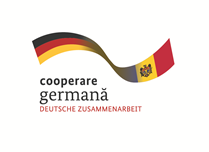 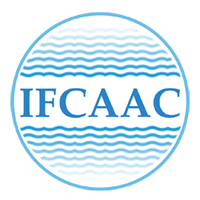 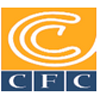 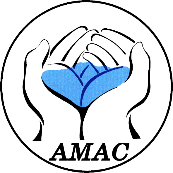 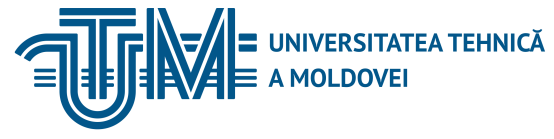 INSTITUTUL DE FORMARE CONTINUĂ ÎN DOMENIUL ALIMENTĂRII CU APĂ ŞI CANALIZĂRII
PENTRU MEMBRII ASOCIAȚIEI „MOLDOVA APĂ-CANAL”
Documentul conţine următoarele anexe:Anexa A: Lista documentelor normative, la care se fac referinţe în prezentul cod practic în construcţii;Anexa B: Termeni şi definiţii;Anexa C: Debite de calcul de apă;Anexa D: Nomograme pentru determinarea pierderilor de sarcină în contoarele de apă.Codul practic în construcţii CP G.03.07-2014 (МСН 4.01-02) se adoptă pentru prima dată.NCM G.03.02:2015 „Rețele şi instalații exterioare de canalizare”. 1. ELABORAT de către Universitatea Agrară de Stat din Moldova.    La elaborarea prezentului Cod practic au luat parte: confereniarul universitar, d.ș.t. D. Ungureanu, confereniarul  universitar,  d.ș.t.  I.  Ioneț,  conferențiarul  universitar,  d.ș.a.  O.  Horjan,  profesorul  universitar,  d.ș.t.  T.  Coşuleanu,  conferenţiarul universitar d.ș.t. P. Pleșca, inginer O. Cojocaru, inginer Irina Ciobanu.        Redactarea      generală    este    realizată   conferenţiarul    universitar   al  catedrei    „Ecotehnica,  Menegement Ecologic şi Ingineria Apelor”, doctorul în ştiinţe tehnice D. Ungureanu. 2. ACCEPTAT de către Comitetul tehnic pentru normare tehnică în construcţii CTC.01  "Instalaţii şi      reţele de alimentare cu apă şi canalizare", procesul-verbal nr. …  din  2015. 3. APROBAT ŞI PUS ÎN APLICARE prin ordinul Ministrului Dezvoltării Regionale şi Construcţiilor nr. 56 din aprilie 2015.
03/07/2019
xxxxxxxxxxxxxxxxxxxxxx
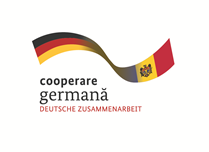 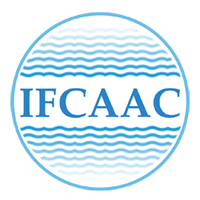 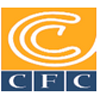 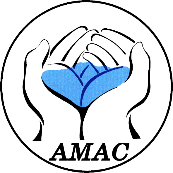 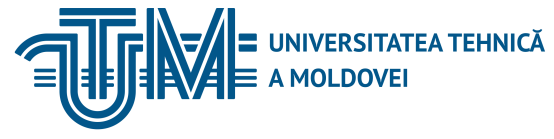 INSTITUTUL DE FORMARE CONTINUĂ ÎN DOMENIUL ALIMENTĂRII CU APĂ ŞI CANALIZĂRII
PENTRU MEMBRII ASOCIAȚIEI „MOLDOVA APĂ-CANAL”
4. ÎNLOCUIEŞTE СНиП 2.04.03-85 “Наружные сети и сооружения канализации” Important Odată cu intrarea în vigoare a ordinului nr. 56 din aprilie 2015 se abrogă СНиП 2.04.03-85 “Наружные сети и сооружения канализации” NCM G.03.03:2015 (MCH 4.01-02). Instalații interioare de alimentare cu apă şi canalizare 1. ADAPTAT de către ICŞC „lNCERCOM„ Î.S.  2. ACCEPTAT de către Comitetul Tehnic pentru  Normare  Tehnică şi Standardizare  in Construcţii                  CT-C O9,,lnstalaţii şi reţele de alimentare cu apă şi canalizare",   3. Aprobat şi pus în aplicare prin ordinul Ministrului  dezvoltării regionale şi construcțiilor  4.  ÎNLOCUIŞTE  СНиП 2.04.01-85. NCM E. 03.02-2001 Protecția împotriva incendiilor clădirilor şi instalațiilorAPROBAT de Ministerul ecologiei, construcţiilor şi dezvoltării teritoriului prin ordinul nr. 19 din 29 iunie 2001, cu aplicare din 1 iulie 2001.Odată cu intrarea în vigoare a prezentului normativ se abrogă СНиП 2.01.02-85* “Противожарные нормы”La punerea în aplicare a prezentului normativ se stabileşte ca principiile СНиП 2.01.02-85* pe care sunt bazate prevederile normativelor în construcţii pentru anumite tipuri concrete de producţie în construcţii vor rămîne în vigoare pînă la revizuirea acestor documente.
03/07/2019
xxxxxxxxxxxxxxxxxxxxxx
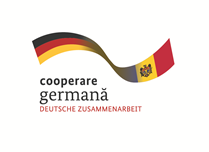 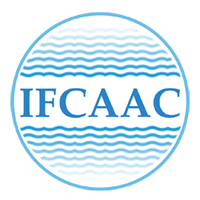 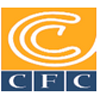 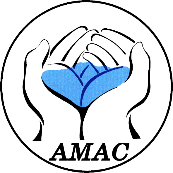 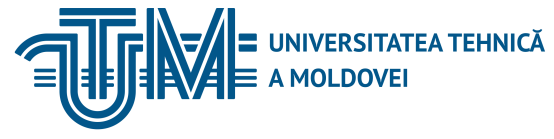 INSTITUTUL DE FORMARE CONTINUĂ ÎN DOMENIUL ALIMENTĂRII CU APĂ ŞI CANALIZĂRII
PENTRU MEMBRII ASOCIAȚIEI „MOLDOVA APĂ-CANAL”
СНиП 3.05.04-85* НАРУЖНЫЕ СЕТИ И СООРУЖЕНИЯ ВОДОСНАБЖЕНИЯ И КАНАЛИЗАЦИИ *Настоящие правила распространяются на строительство новых, расширение и реконструкцию действующих наружных сетей1 и сооружений водоснабжения и канализации населенных пунктов народного хозяйства.СОДЕРЖАНИЕ1. Общие положения2. Земляные работы3. Монтаж трубопроводовОбщие положенияСтальные трубопроводыЧугунные трубопроводыАсбестоцементные трубопроводыЖелезобетонные и бетонные трубопроводыТрубопроводы из керамических трубТрубопроводы из пластмассовых труб*4. Переходы трубопроводов через естественные и искусственные преграды
03/07/2019
xxxxxxxxxxxxxxxxxxxxxx
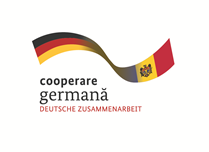 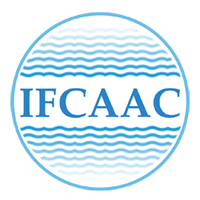 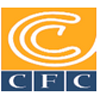 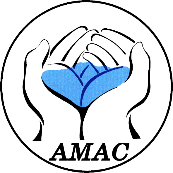 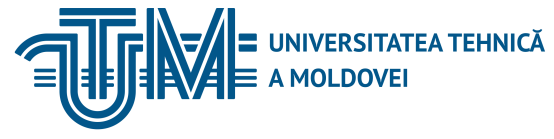 INSTITUTUL DE FORMARE CONTINUĂ ÎN DOMENIUL ALIMENTĂRII CU APĂ ŞI CANALIZĂRII
PENTRU MEMBRII ASOCIAȚIEI „MOLDOVA APĂ-CANAL”
5. Сооружения водоснабжения и канализацииСооружения для забора поверхностной водыВодозаборные скважиныЕмкостные сооружения6. Дополнительные требования к строительству трубопроводов и сооружений водоснабжения и канализации в особых природных и климатических условиях7. Испытание трубопроводов и сооруженийНапорные трубопроводыБезнапорные трубопроводыЕмкостные сооруженияДополнительные требования к испытанию напорных трубопроводов и сооружений водоснабжения и канализации, строящихся в особых природных и климатических условияхПриложение 1. Обязательное. Акт о проведении приемочного гидравлического испытания напорного трубопровода на прочность и герметичностьПриложение 2. Рекомендуемое. Порядок проведения гидравлического испытания напорного трубопровода на прочность и герметичностьПриложение 3. Обязательное. Акт о проведении пневматического испытания напорного трубопровода на прочность и герметичностьПриложение 4. Обязательное. Акт о проведении приемочного гидравлического испытания безнапорного трубопровода на герметичность
03/07/2019
xxxxxxxxxxxxxxxxxxxxxx
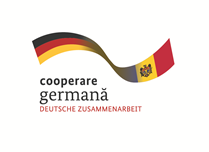 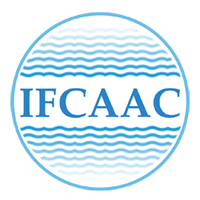 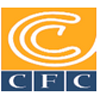 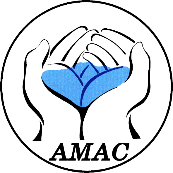 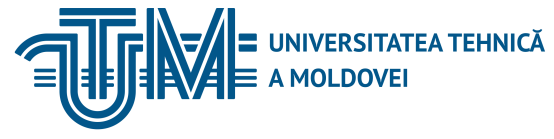 INSTITUTUL DE FORMARE CONTINUĂ ÎN DOMENIUL ALIMENTĂRII CU APĂ ŞI CANALIZĂRII
PENTRU MEMBRII ASOCIAȚIEI „MOLDOVA APĂ-CANAL”
Приложение 5. Рекомендуемое. Порядок проведения промывки и дезинфекции трубопроводов и сооружений хозяйственно-питьевого водоснабженияПриложение 6. Обязательное. Акт о проведении промывки и дезинфекции трубопроводов (сооружений) хозяйственно-питьевого водоснабженияВодоснабжение. Наружные сети и сооружения Apeduct. Reţelele exterioare şi instalaţiile СНиП 2.04.02-84* (Для ознакомления)
03/07/2019
xxxxxxxxxxxxxxxxxxxxxx
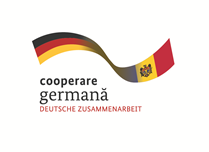 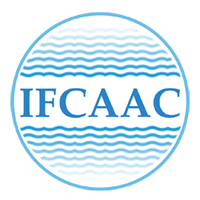 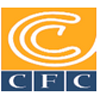 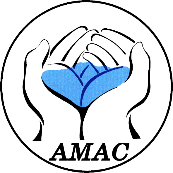 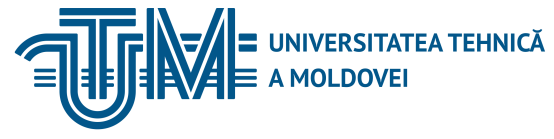 INSTITUTUL DE FORMARE CONTINUĂ ÎN DOMENIUL ALIMENTĂRII CU APĂ ŞI CANALIZĂRII
PENTRU MEMBRII ASOCIAȚIEI „MOLDOVA APĂ-CANAL”
Regulamentul privind cerinţele de colectare, epurare şi deversare a apelor uzate în sistemul de canalizare şi/sau în emisaruri de apă pentru localităţile urbane şi rurale, aprobat prin HG nr. 950 din  25.11.2013http://lex.justice.md/index.php?action=view&view=doc&lang=1&id=350537 În temeiul art. 39 şi 40 din Legea apelor nr.272 din 23 decembrie 2011 (Monitorul Oficial al Republicii Moldova, 2012, nr. 81, art. 264), Guvernul HOTĂRĂŞTE:    1. Se aprobă Regulamentul privind cerinţele de colectare, epurare şi deversare a apelor uzate în sistemul de canalizare şi/sau în emisaruri pentru localităţile urbane şi rurale (se anexează).   2. Se abrogă Hotărîrea Guvernului nr. 1141 din 10 octombrie 2008 „Pentru aprobarea Regulamentului privind condiţiile de evacuare a apelor urbane uzate în receptori naturali” (Monitorul Oficial al Republicii Moldova, 2008, nr.189, art.1163).    3. Controlul asupra executării prezentei hotărîri se pune în sarcina Ministerului Agriculturii, Dezvoltării Regionale și Mediului.
03/07/2019
xxxxxxxxxxxxxxxxxxxxxx
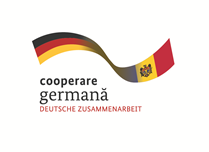 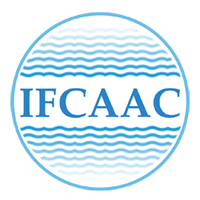 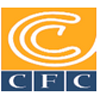 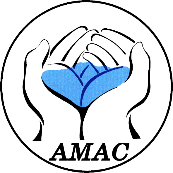 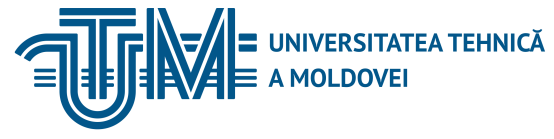 INSTITUTUL DE FORMARE CONTINUĂ ÎN DOMENIUL ALIMENTĂRII CU APĂ ŞI CANALIZĂRII
PENTRU MEMBRII ASOCIAȚIEI „MOLDOVA APĂ-CANAL”
Capitolul I Dispoziţii generale1. Regulamentul privind cerinţele de colectare, epurare şi deversare a apelor uzate în sistemul de canalizare şi/sau în emisaruri pentru localităţile urbane şi rurale (în continuare – Regulament) transpune parţial prevederile Directivei Consiliului nr. 91/271/CEE din 21 mai 1991 privind tratarea apelor urbane reziduale.    2. Prezentul Regulament are drept scop:    1) stabilirea cerinţelor pentru exploatarea sistemelor de colectare a apelor uzate în localităţile urbane şi pentru exploatarea staţiilor de epurare, care trebuie să conţină prevederi referitor la:     a) metoda şi gradul de epurare care trebuie asigurate în funcţie de numărul de locuitori/de mărimea localităţii deservite sau care urmează să fie deservită de un sistem de colectare şi de o staţie de epurare şi/sau de calitatea apelor receptoare în care se deversează apele uzate epurate;    b) identificarea şi clasificarea unor astfel de ape receptoare, desemnate ca zone sensibile sau mai puțin sensibile;   c) obligativitatea deversării tuturor apelor industriale uzate într-un sistem de colectare în localităţile urbane, care trebuie să aibă loc în baza unui contract și/sau aviz eliberat de operator;    d) condiţiile privind gestionarea nămolurilor ce rezultă din procesul de epurare;     e) obligativitatea monitorizării evacuărilor de deşeuri lichide şi a monitorizării efectelor acestora, precum şi faţă de cerinţele de raportare;
03/07/2019
xxxxxxxxxxxxxxxxxxxxxx
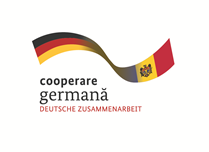 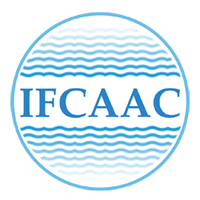 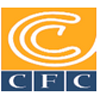 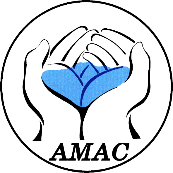 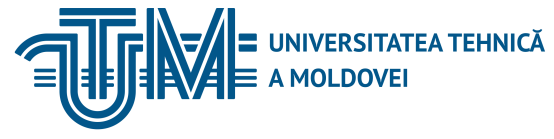 INSTITUTUL DE FORMARE CONTINUĂ ÎN DOMENIUL ALIMENTĂRII CU APĂ ŞI CANALIZĂRII
PENTRU MEMBRII ASOCIAȚIEI „MOLDOVA APĂ-CANAL”
f) alte aspecte relevante.
2) stabilirea cerinţelor de epurare a apelor uzate în localităţile rurale privind colectarea, depozitarea, epurarea şi deversarea apelor uzate casnice în localităţile rurale, inclusiv a cerinţelor de exploatare a sistemelor de colectare locale, a staţiilor şi a proceselor de epurare alternative, a tehnologiilor şi a proceselor adecvate.
3. Pentru realizarea condiţiilor expuse în Regulament fiecare autoritate responsabilă de colectarea şi epurarea apelor uzate va prevedea resurse financiare în acest scop. 
Capitolul II Domeniul de aplicare
4. Prezentul capitol se referă la cerinţele pentru exploatarea sistemelor de colectare şi epurare a apelor uzate în localităţile urbane .
5. Pentru staţiile de epurare încărcarea cu poluanţi a apelor uzate se exprimă în locuitori echivalenţi (EL) şi se calculează în baza încărcării medii maxime săptămînale în consum biochimic de oxigen (CBO5) intrat în staţia de epurare în cursul unui an, exceptînd situaţiile de fenomene hidrometeorologice neobişnuite, excepţionale, cum sînt precipitaţiile abundente. Echivalent-locuitor (EL) – încărcarea organica biodegradabilă avînd un consum biochimic de oxigen la 5 zile – CBO5 - de 60 g O2/zi;
03/07/2019
xxxxxxxxxxxxxxxxxxxxxx
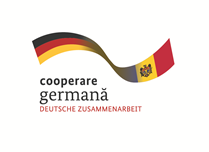 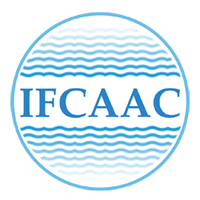 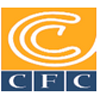 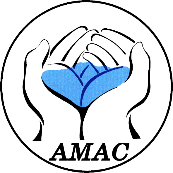 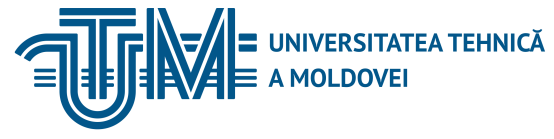 INSTITUTUL DE FORMARE CONTINUĂ ÎN DOMENIUL ALIMENTĂRII CU APĂ ŞI CANALIZĂRII
PENTRU MEMBRII ASOCIAȚIEI „MOLDOVA APĂ-CANAL”
Capitolul III Colectarea şi evacuarea apelor uzate în reţelele de canalizare ale localităţilor şi în staţiile de epurare
  8. Principalii parametri/indicatori de calitate care trebuie să caracterizeze apele industriale uzate la evacuare în reţelele de canalizare ale localităţilor, precum şi în limitele maxime admisibile ce se măsoară în punctele de control sînt prevăzute în anexa nr. 1. la prezentul Regulament.
10. Consumatorii, alții decît cei casnici, au obligaţia epurării locale a apelor uzate, astfel încît în punctul de control să fie asigurată respectarea condiţiilor prevăzute în avizul de branşare/racordare eliberat de operator, în contractul de furnizare a serviciilor, precum şi în normativele de evacuare, cu respectarea CMA.
11. În situaţia în care apele industriale uzate sînt evacuate direct în reţeaua de canalizare, se interzice descărcarea de substanţe periculoase şi prioritar periculoase, prevăzute în:    normativele de evacuare (CMA);    anexa nr. 1 la prezentul Regulament;
03/07/2019
xxxxxxxxxxxxxxxxxxxxxx
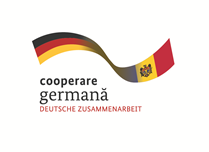 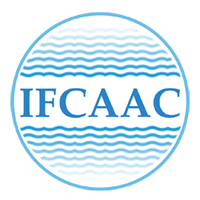 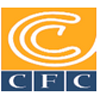 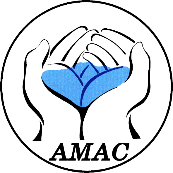 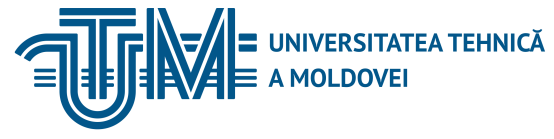 INSTITUTUL DE FORMARE CONTINUĂ ÎN DOMENIUL ALIMENTĂRII CU APĂ ŞI CANALIZĂRII
PENTRU MEMBRII ASOCIAȚIEI „MOLDOVA APĂ-CANAL”
Capitolul IVEvacuarea apelor uzate în emisaruri
24. Limitele maxime admisibile de încărcare cu poluanţi a apelor uzate la evacuarea în emisare sînt prevăzute în anexa nr. 2 la prezentul Regulament. Ele se măsoară în punctul de control situat în amonte de descărcare.
30. Prevederile prezentului Regulament se aplică şi la evacuarea apelor uzate în soluri permeabile sau în depresiuni cu scurgere gravitaţională asigurată natural.
31. Metodele de analiză corespunzătoare standardelor indicate în anexa nr.2 la prezentul Regulament au caracter orientativ; se pot folosi alte metode alternative, dacă se demonstrează că acestea au aceeaşi sensibilitate şi limită de detecţie.
32. Punctul de prelevare a probelor de ape uzate evacuate în receptorii naturali, în vederea conformării cu prevederile prezentului Regulament, este punctul de descărcare finală a apelor uzate în receptor.
  34. Monitorizarea constituie obligaţia tuturor prestatorilor/operatorilor ai reţelelor de canalizare şi/sau ai staţiilor de epurare a apelor uzate urbane, ai staţiilor de epurare a apelor industriale uzate şi a oricăror evacuări direct în emisare.
03/07/2019
xxxxxxxxxxxxxxxxxxxxxx
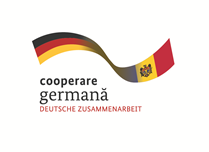 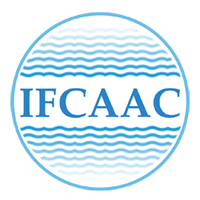 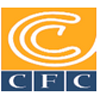 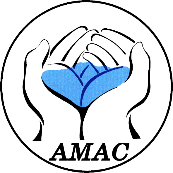 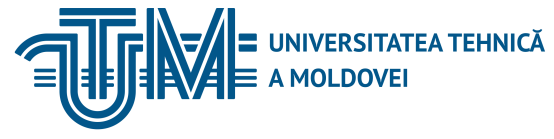 INSTITUTUL DE FORMARE CONTINUĂ ÎN DOMENIUL ALIMENTĂRII CU APĂ ŞI CANALIZĂRII
PENTRU MEMBRII ASOCIAȚIEI „MOLDOVA APĂ-CANAL”
Capitolul VII Stabilirea cerinţelor de epurare a apelor uzate în localităţile rurale
 52. Atunci cînd instalarea unui sistem de colectare a apelor uzate nu se justifică, fie pentru că nu produce beneficii pentru mediu, fie pentru că necesită costuri ridicate, se utilizează sisteme individuale sau alte sisteme adecvate care să asigure acelaşi nivel de protecţie a mediului.     Această prevedere va fi respectată la elaborarea planurilor de urbanism, care trebuie să ţină seama de cerinţele privind colectarea şi epurarea apelor uzate în localităţile rurale.
53. Există două abordări posibile pentru conformarea cu cerinţele referitoare la dotarea cu sisteme individuale de epurare corespunzătoare pentru aglomerări cu mai mult de 2000 EL unde, pe lîngă sisteme de colectare centralizate, se acceptă şi sisteme individuale de epurare, acolo unde condiţiile tehnico-economice şi geografice nu permit colectarea centralizată a apelor uzate.
54. Reguli generale pentru sistemele de colectare a apelor uzate în sistemul centralizat.    Cerinţe pentru proiectarea, construirea şi operarea în conformitate cu cele mai avansate cunoştinţe tehnice, însă care nu implică costuri ridicate:     dimensiunea/capacitatea sistemului de colectare în funcţie de volumul şi caracteristicile apelor uzate urbane;
03/07/2019
xxxxxxxxxxxxxxxxxxxxxx
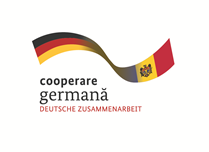 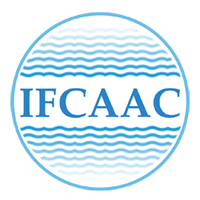 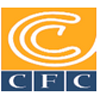 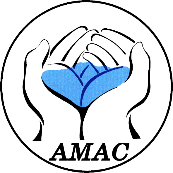 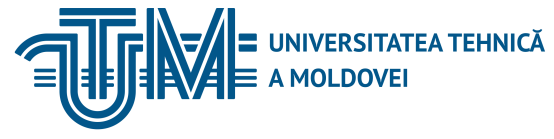 INSTITUTUL DE FORMARE CONTINUĂ ÎN DOMENIUL ALIMENTĂRII CU APĂ ŞI CANALIZĂRII
PENTRU MEMBRII ASOCIAȚIEI „MOLDOVA APĂ-CANAL”
prevenirea pierderilor în reţea;
 limitarea poluării apelor receptoare datorită debitelor excedentare din reţelele de canalizare. 
Sisteme individuale sau alte sisteme adecvate de epurare corespunzătoare – excepţie de la regulă. 
Cerinţe pentru proiectare, construire şi operare care să asigure acelaşi nivel de protecţie a mediului ca şi sistemul de colectare centralizat.     Pot fi utilizate doar după evaluarea caz cu caz şi după o argumentare ce se referă la absenţa beneficiului pentru mediu faţă de sistemul de colectare centralizat, sau conform situaţiei în care sistemul de colectare necesită costuri excesive.
55. Sistemele individuale de colectare a apelor uzate recomandate de ghidurile Comisiei Europene sînt în principal bazine de colectare sau alte tipuri de containere, care sînt impermeabile, iar apele uzate sînt colectate şi transportate în mod regulat la o staţie de epurare.
 56. De asemenea, referitor la sistemele individuale de epurare a apelor uzate sînt acceptate acele procese de epurare care să asigure efluenţi ai căror calitate să nu aibă efecte adverse asupra mediului. Pot fi utilizate bazinele de stocare a apelor uzate de tip etanş vidanjabil, iar calitatea apelor uzate colectate şi epurate să respecte cerinţele în vigoare.
03/07/2019
xxxxxxxxxxxxxxxxxxxxxx
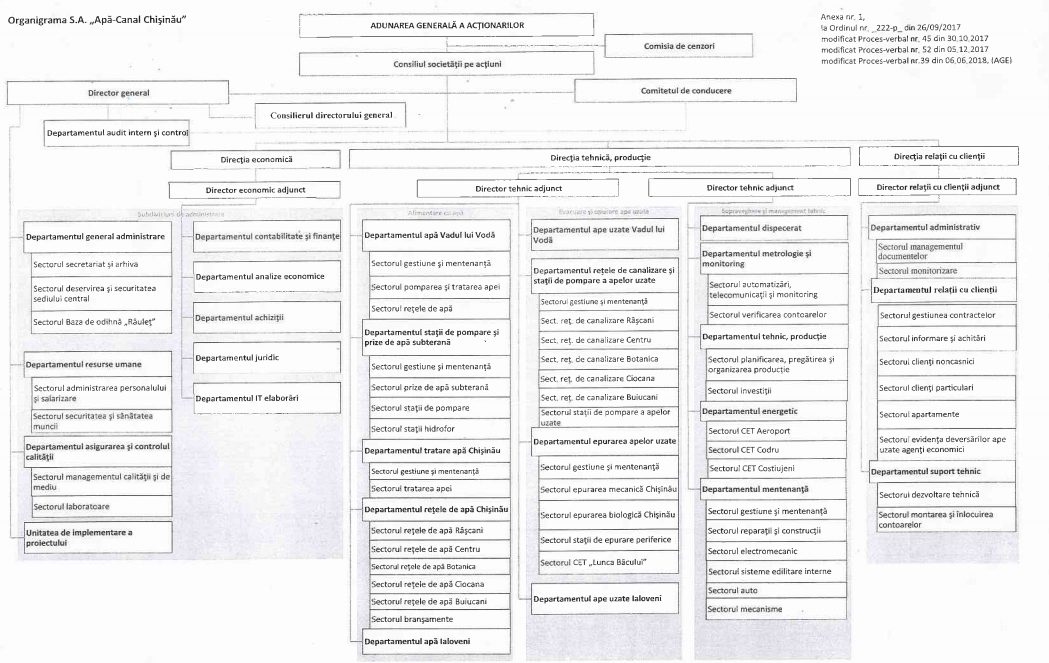 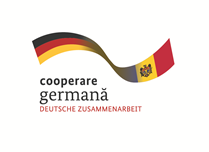 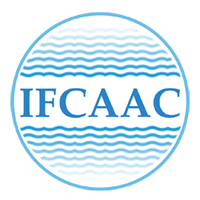 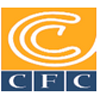 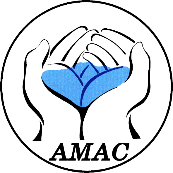 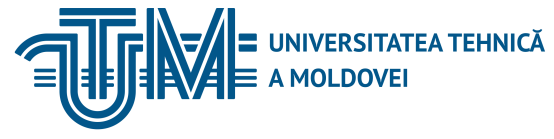 INSTITUTUL DE FORMARE CONTINUĂ ÎN DOMENIUL ALIMENTĂRII CU APĂ ŞI CANALIZĂRII
PENTRU MEMBRII ASOCIAȚIEI „MOLDOVA APĂ-CANAL”
03/07/2019
xxxxxxxxxxxxxxxxxxxxxx
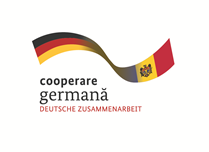 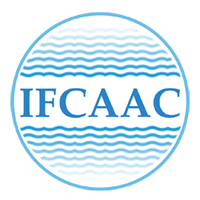 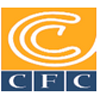 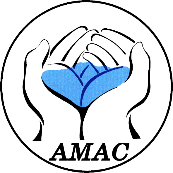 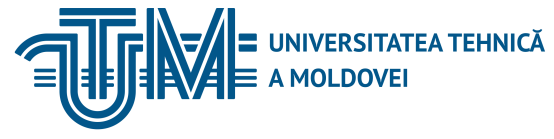 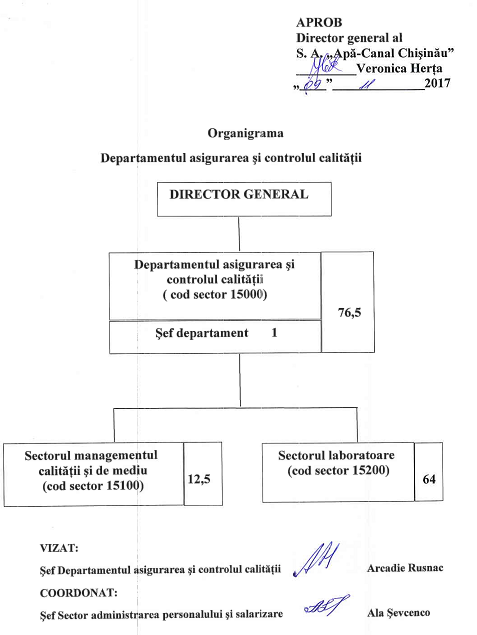 INSTITUTUL DE FORMARE CONTINUĂ ÎN DOMENIUL ALIMENTĂRII CU APĂ ŞI CANALIZĂRII
PENTRU MEMBRII ASOCIAȚIEI „MOLDOVA APĂ-CANAL”
03/07/2019
xxxxxxxxxxxxxxxxxxxxxx
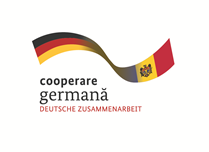 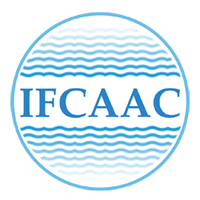 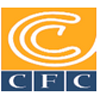 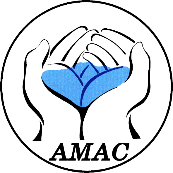 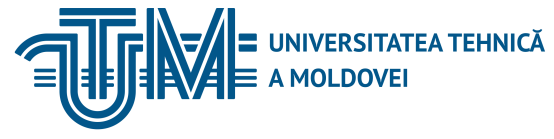 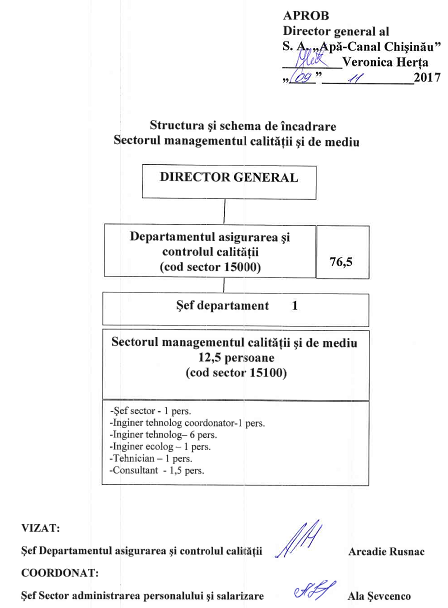 INSTITUTUL DE FORMARE CONTINUĂ ÎN DOMENIUL ALIMENTĂRII CU APĂ ŞI CANALIZĂRII
PENTRU MEMBRII ASOCIAȚIEI „MOLDOVA APĂ-CANAL”
03/07/2019
xxxxxxxxxxxxxxxxxxxxxx
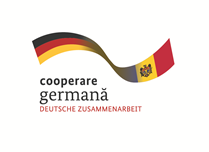 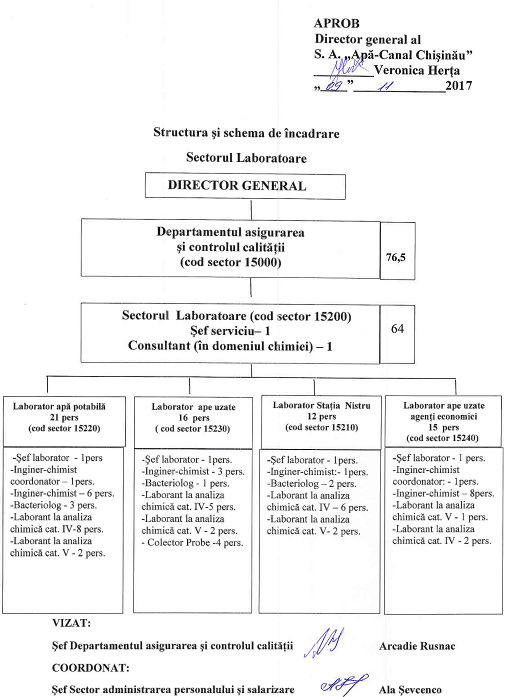 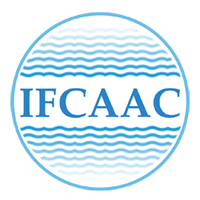 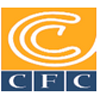 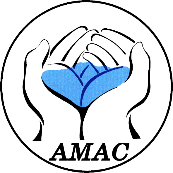 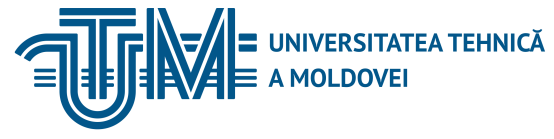 INSTITUTUL DE FORMARE CONTINUĂ ÎN DOMENIUL ALIMENTĂRII CU APĂ ŞI CANALIZĂRII
PENTRU MEMBRII ASOCIAȚIEI „MOLDOVA APĂ-CANAL”
03/07/2019
xxxxxxxxxxxxxxxxxxxxxx
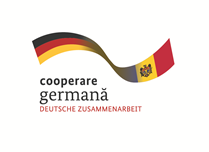 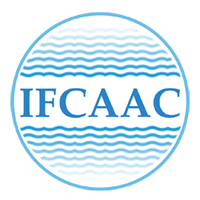 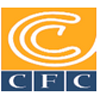 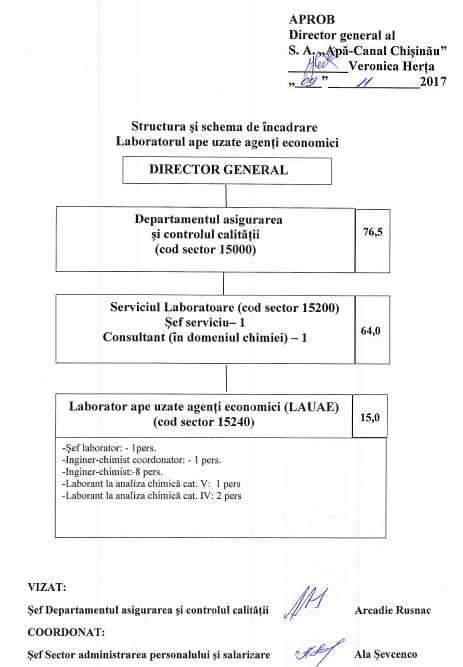 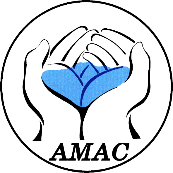 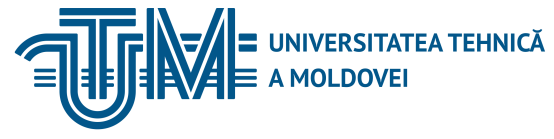 INSTITUTUL DE FORMARE CONTINUĂ ÎN DOMENIUL ALIMENTĂRII CU APĂ ŞI CANALIZĂRII
PENTRU MEMBRII ASOCIAȚIEI „MOLDOVA APĂ-CANAL”
03/07/2019
xxxxxxxxxxxxxxxxxxxxxx
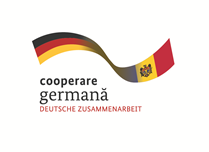 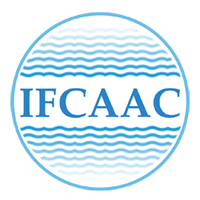 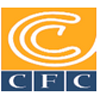 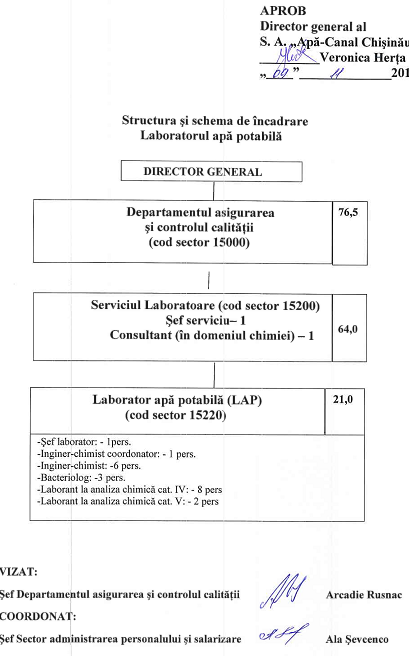 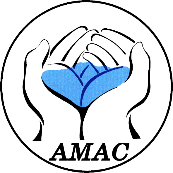 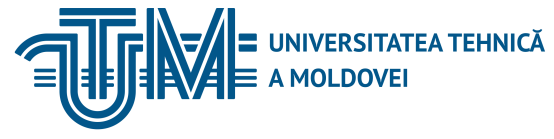 INSTITUTUL DE FORMARE CONTINUĂ ÎN DOMENIUL ALIMENTĂRII CU APĂ ŞI CANALIZĂRII
PENTRU MEMBRII ASOCIAȚIEI „MOLDOVA APĂ-CANAL”
03/07/2019
xxxxxxxxxxxxxxxxxxxxxx
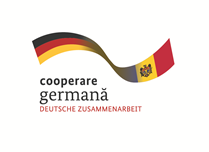 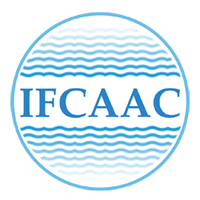 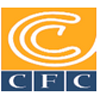 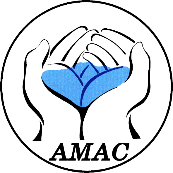 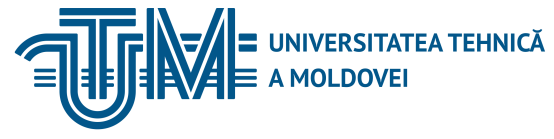 INSTITUTUL DE FORMARE CONTINUĂ ÎN DOMENIUL ALIMENTĂRII CU APĂ ŞI CANALIZĂRII
PENTRU MEMBRII ASOCIAȚIEI „MOLDOVA APĂ-CANAL”
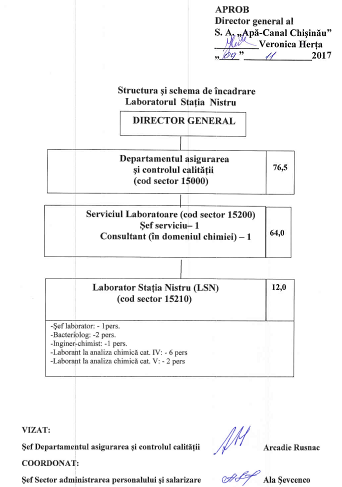 03/07/2019
xxxxxxxxxxxxxxxxxxxxxx
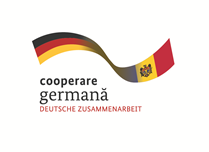 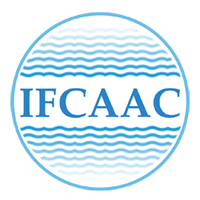 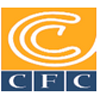 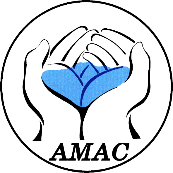 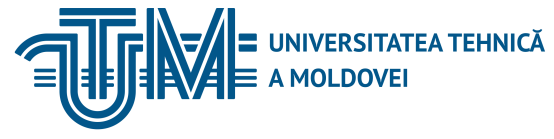 INSTITUTUL DE FORMARE CONTINUĂ ÎN DOMENIUL ALIMENTĂRII CU APĂ ŞI CANALIZĂRII
PENTRU MEMBRII ASOCIAȚIEI „MOLDOVA APĂ-CANAL”
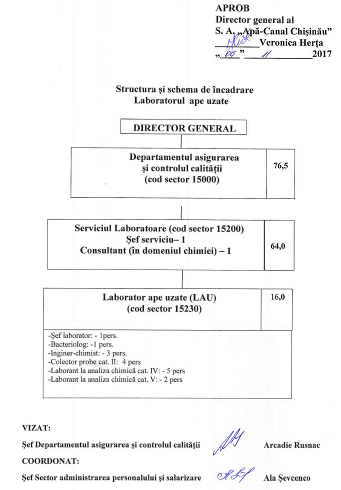 03/07/2019
xxxxxxxxxxxxxxxxxxxxxx
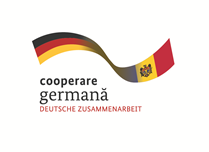 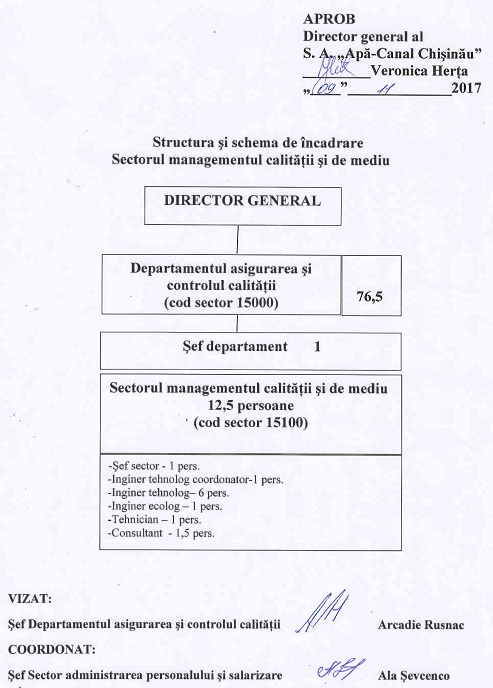 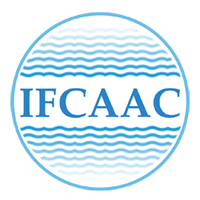 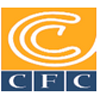 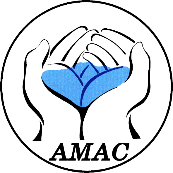 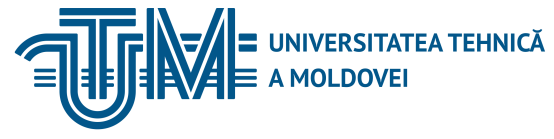 INSTITUTUL DE FORMARE CONTINUĂ ÎN DOMENIUL ALIMENTĂRII CU APĂ ŞI CANALIZĂRII
PENTRU MEMBRII ASOCIAȚIEI „MOLDOVA APĂ-CANAL”
03/07/2019
xxxxxxxxxxxxxxxxxxxxxx
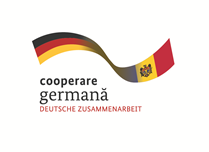 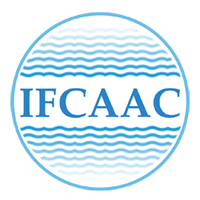 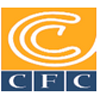 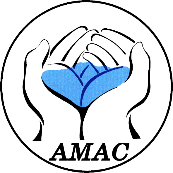 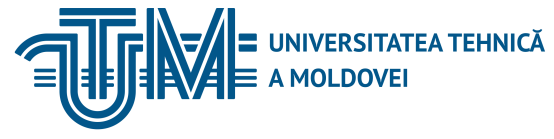 INSTITUTUL DE FORMARE CONTINUĂ ÎN DOMENIUL ALIMENTĂRII CU APĂ ŞI CANALIZĂRII
PENTRU MEMBRII ASOCIAȚIEI „MOLDOVA APĂ-CANAL”
Drumul apei sau cum ajunge apa potabilă în casele consumatorilor din mun. Chișinău
În scopul asigurării populației mun. Chişinău şi a suburbiilor acestuia cu apă potabilă de calitate şi până a ajunge la robinetele consumatorilor aceasta parcurge câteva etape, precum: captarea, tratarea, înmagazinarea, pomparea şi distribuţia prin reţelele de distribuţie. 
Captarea apei brute se efectuează din 2 surse de apă: de suprafață şi subterană. Principala sursă de apă este sursa de suprafață din fluviul Nistru, unde cantitatea de apă extrasă constituie 99%. Majoritatea sursele de apă subterane (fântânile arteziene aflate pe teritoriul mun. Chişinău) se află în rezervă şi se extrage din cele funcționale doar 1%.
Apa brută este captată din fluviul Nistru prin intermediul Stației de pompare a apei brute de la priza de apă de suprafață, situată la 20 km de la or. Chişinău, care a fost construită şi dezvoltată în perioada anilor 1956-1971 până la capacitatea de 480,0 mii m3/zi, de unde este pompată spre:
stația de tratare a apei din or. Vadul lui Vodă, tratează apa brută şi alimentează cu apă potabilă locuitorii or. Vadul lui Vodă şi satele din împrejurimi;
stația de tratare a apei din or. Chişinău, ratează apa brută şi alimentează cu apă potabilă locuitorii or. Chişinău şi suburbiile acestuia.
03/07/2019
xxxxxxxxxxxxxxxxxxxxxx
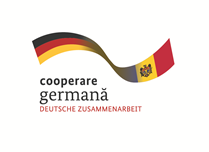 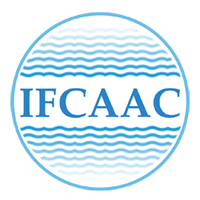 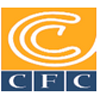 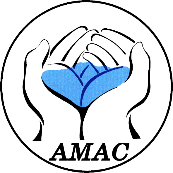 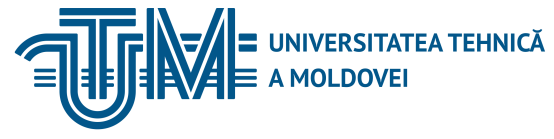 INSTITUTUL DE FORMARE CONTINUĂ ÎN DOMENIUL ALIMENTĂRII CU APĂ ŞI CANALIZĂRII
PENTRU MEMBRII ASOCIAȚIEI „MOLDOVA APĂ-CANAL”
Stația de tratare a apei din or. Vadul lui Vodă, a fost construită şi dată în exploatare în anul 1958, cu capacitate de proiect - 51,5 mii m3/zi, efectiv 2018 – 28,89 mii m3/zi. 
Stația de tratare a apei din or. Chişinău, a fost construită şi dată în exploatare în perioada anilor 1971 – 1981, cu capacitatea de proiect – 340,0  mii m3/zi, efectiv 2018 – 155,96 mii m3/zi. . 
Schema tehnologică de tratare a apei la stațiile de tratare este în două trepte: decantare şi filtrare. În procesul de tratare a apei se utilizează reactivi chimici pentru a asigura procesul de coagulare, floculare în amestecătoare; decantare şi limpezire în decantoare orizontale şi filtrare în filtre rapide cu încărcătură din nisip şi cărbune activ. Dezinfectarea apei are loc în două etape: înainte de amestecătoare (dezinfectare primară) şi după filtre (dezinfectarea secundară). Ulterior, apa filtrată nimerește în rezervoarele de apă potabilă, unde se asigură timpul necesar de contact a acesteia cu dezinfectant (hipoclorit de sodiu). Din rezervoarele de apă potabilă, apa este pompată şi transportată în rețelele orășenești de distribuție a apei.
Controlul calității apei potabile se efectuează orar, pe tot parcursul procesului tehnologic de tratare a apei, , în strictă conformitate cu graficele de control, coordonate cu Centrul de Sănătate Publică din mun. Chişinău, prin intermediul a două laboratoare de apă potabilă, acreditate în conformitate cu prevederile Standardului Internaţional SM SR ISO/CEL 17025.
Exploatarea sistemului de distribuție a apei este complex şi include: 114 staţii de pompare şi repompare a apei, 58 de rezervoare în care are loc înmagazinarea apei, 16 castele de apă, care alimentează cu apă potabilă populația or. Chişinău şi suburbiile acesteia.
03/07/2019
xxxxxxxxxxxxxxxxxxxxxx
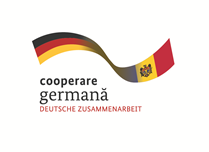 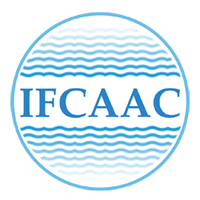 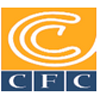 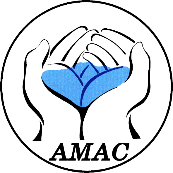 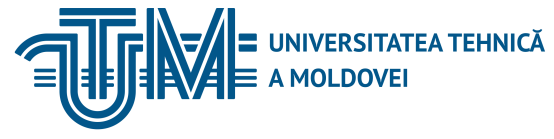 INSTITUTUL DE FORMARE CONTINUĂ ÎN DOMENIUL ALIMENTĂRII CU APĂ ŞI CANALIZĂRII
PENTRU MEMBRII ASOCIAȚIEI „MOLDOVA APĂ-CANAL”
Lungimea totală a reţelelor de distribuţie a apei constituie în jur de 2175,0 km, dintre care la balanţa întreprinderii – 1930,0 km, iar cele fără stăpân, dar sunt exploatate şi deservite de S.A. „Apă-Canal Chişinău” – 245,0 km.
Prima sursă de apă subterană o constituie prima fântână arteziană care a fost forată în anul 1905 pe teritoriul întreprinderii, iar actualmente se află întreprinderea Î.M. „Asociaţia de gospodărire a spațiilor verzi”.
În gestiunea întreprinderii sunt 14 prize de apă subterane, formate din 138 fântâni arteziene, dintre care: 
19 în funcţiune, 105 conservate şi 14 în rezervă.
În scopul economisirii resurselor de apă subterane, gestionării şi protecţiei durabile a acestora, S.A. „Apă-Canal Chişinău” exploatează fântânile arteziene pentru asigurarea cu apă doar locuitorii satului Ghidighici şi a or. Ialoveni, unde nu este acces la sistemul centralizat de alimentare cu apă potabilă din fl. Nistru. 
Odată ajunsă la consumatori şi folosită pentru nevoile potabile - menajere, apa uzată nimerește în rețelele de canalizare a localității. Lungimea totală a reţelelor de canalizare constituie în jur de 1435,0 km, dintre care la balanța întreprinderii – 1113,0 km, iar cele fără stăpân, care sunt exploatate şi deservite de S.A. „Apă-Canal Chişinău” constituie – 322,0 km. Pomparea apelor uzate se realizează prin intermediul a 41 staţii de pompare. Ulterior, apele uzate în vederea epurării şi tratării acestora ajung la Staţiile de epurare a mun. Chişinău; or. Vadul lui Vodă; s. Coloniţa; s. Goianul Nou; s. Cruzeşti şi s. Budeşti.
03/07/2019
xxxxxxxxxxxxxxxxxxxxxx
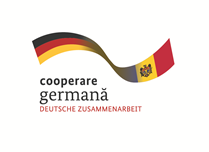 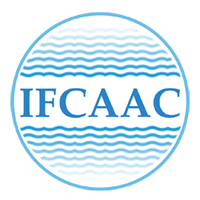 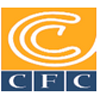 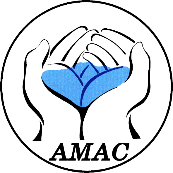 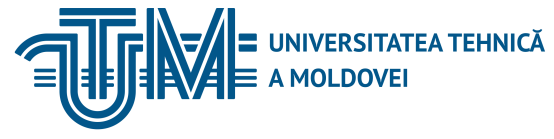 INSTITUTUL DE FORMARE CONTINUĂ ÎN DOMENIUL ALIMENTĂRII CU APĂ ŞI CANALIZĂRII
PENTRU MEMBRII ASOCIAȚIEI „MOLDOVA APĂ-CANAL”
Staţia de epurare Chişinău a fost construită şi dată în exploatare în perioada anilor 1966 - 1980, capacitatea de proiect fiind de 340,0 mii m3/zi, efectiv 2018 – 141,36 mii m3/zi. Epurarea apelor uzate se efectuează în 2 etape: epurarea mecanică (grătare mecanice, deznisipatoare orizontale, decantoare primare radiale) şi epurarea biologică (bazine de aerare cu nămol activ, decantoare secundare radiale). Nămolul format în procesul epurării, este pompat spre centrifugi, unde se produce deshidratarea acestuia. Apele uzate epurate şi dezinfectate sunt deversate în râul Bâc.
Staţia de epurare Vadul lui Vodă (Bălăbăneşti) a fost construită în perioada anilor 1972 – 1974,  capacitatea de proiect fiind de 5,73 mii m3/zi, efectiv 2018 – 1,578 mii m3/zi. Epurarea apelor uzate se efectuează în 2 etape: epurarea mecanică (grătar, deznisipatoare şi decantoare primare) şi epurarea biologică (bazine de aerare cu nămol activ, decantoare secundare radiale, fermentatoare aerobe şi iazuri biologice). Nămolul format în procesul epurării, după o stabilizare preventivă, se evacuează pe platformele de nămol. Apele uzate epurate şi dezinfectate sunt deversate în r. Recea.
Staţia de epurare Coloniţa a fost construită şi dată în exploatare în anul 1983, capacitatea de proiect fiind de 400 m3/zi, efectiv 2018 – 0,350 m3/zi. Epurarea apelor uzate se efectuează în 2 etape: epurarea mecanică (grătare şi deznisipatoare) şi epurarea biologică (bazine de aerare cu nămol activ, decantoare secundare radiale şi iazuri biologice). Nămolul se evacuează pe platformele de nămol. Apele uzate epurate şi dezinfectate sunt deversate în râulețul fără nume.
03/07/2019
xxxxxxxxxxxxxxxxxxxxxx
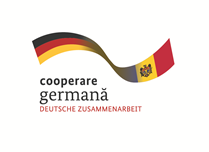 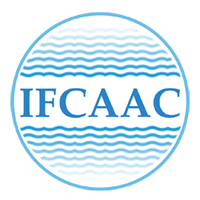 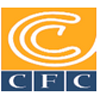 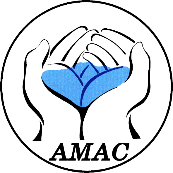 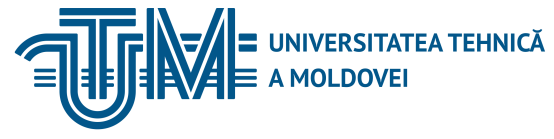 INSTITUTUL DE FORMARE CONTINUĂ ÎN DOMENIUL ALIMENTĂRII CU APĂ ŞI CANALIZĂRII
PENTRU MEMBRII ASOCIAȚIEI „MOLDOVA APĂ-CANAL”
Staţia de epurare Goianul Nou a fost proiectată şi construită în anul 2008, capacitatea de proiect fiind de 31,5 m3/zi, efectiv 2018 – 69,0 m3/zi. Stația de epurare este construită din beton armat integru, toate instalațiile sunt acoperite, este de tip MONOBLOK-T şi funcționează pe principiul epurării cu ajutorul nămolului activ. Nămolul periodic se pompează şi se evacuează pe platformele de nămol a SE Chișinău. Apele uzate epurate şi dezinfectate sunt deversate în râulețul fără nume.
Staţia de epurare Cruzeşti a fost construită în perioada anilor 2011-2015, capacitatea de proiect fiind de 45,0 m3/zi, efectiv 100,0 m3/zi . Stația de epurare este construită din beton armat integru, toate instalațiile sunt acoperite, este de tip Topaz – 150 şi funcționează pe principiul epurării cu ajutorul nămolului activ. Nămolul, periodic se pompează şi se evacuează la SE a mun. Chişinău. Apele uzate epurate şi dezinfectate sunt deversate în râulețul fără nume.
Staţia de epurare Budeşti a fost construită în perioada anilor 2016-2017, capacitatea de proiect fiind de 98,0 m3/zi, 71,0 m3/zi. Stația de epurare este construită din beton armat integru, toate instalațiile sunt acoperite, este de tip Topaz – 2X300S şi funcționează pe principiul epurării cu ajutorul nămolului activ. Nămolul, periodic se pompează şi se evacuează la SE a mun. Chişinău. Apele uzate epurate şi dezinfectate sunt deversate în râulețul fără nume.
03/07/2019
xxxxxxxxxxxxxxxxxxxxxx
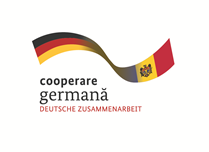 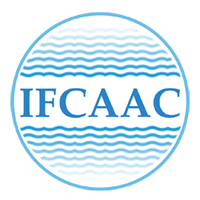 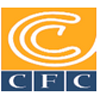 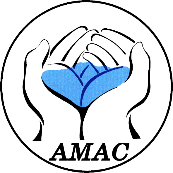 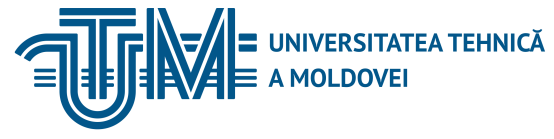 INSTITUTUL DE FORMARE CONTINUĂ ÎN DOMENIUL ALIMENTĂRII CU APĂ ŞI CANALIZĂRII
PENTRU MEMBRII ASOCIAȚIEI „MOLDOVA APĂ-CANAL”
Controlul calității apelor uzate la intrare în staţiile de epurare, a apelor uzate epurate la deversare în emisare, precum şi calitatea apelor în emisare se realizează prin intermediul Laboratoarelor acreditate din gestiunea întreprinderii, acreditate în conformitate cu prevederile Standardului Internaţional SM SR ISO/CEL 17025.
03/07/2019
xxxxxxxxxxxxxxxxxxxxxx
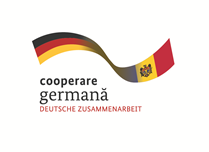 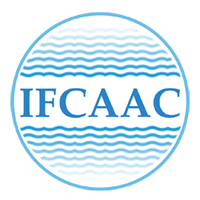 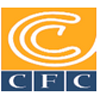 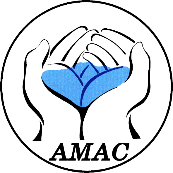 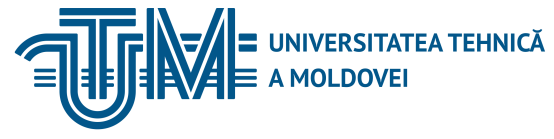 INSTITUTUL DE FORMARE CONTINUĂ ÎN DOMENIUL ALIMENTĂRII CU APĂ ŞI CANALIZĂRII
PENTRU MEMBRII ASOCIAȚIEI „MOLDOVA APĂ-CANAL”
Vă mulțumim pentru atenție
www.ifcaac.amac.md 
ifcaac@fua.utm.md 
telefon: (022) 77-38 22
 
www.amac.md 
apacanal@yandex.ru  
telefon: (022) 28-84-33
In cooperare cu
Proiect co-finanțat de
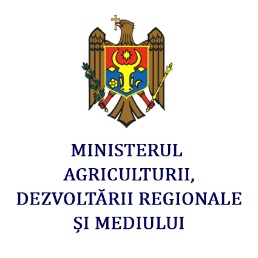 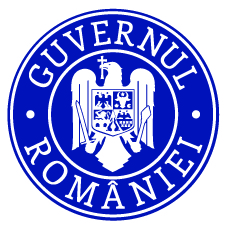 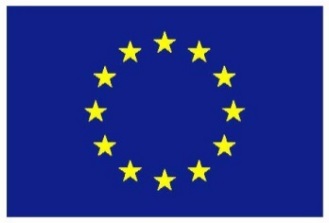 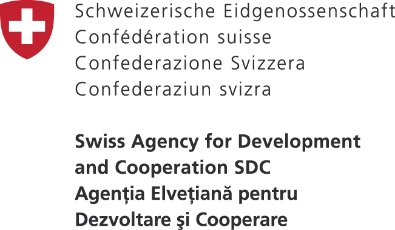 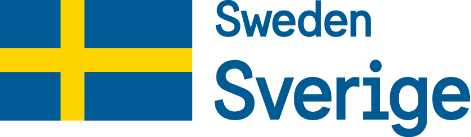 03/07/2019
Margareta Vîrcolici
03/07/2019